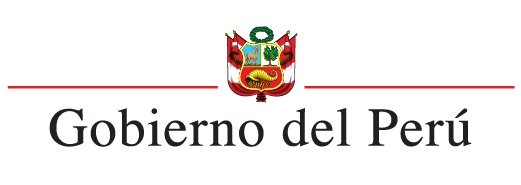 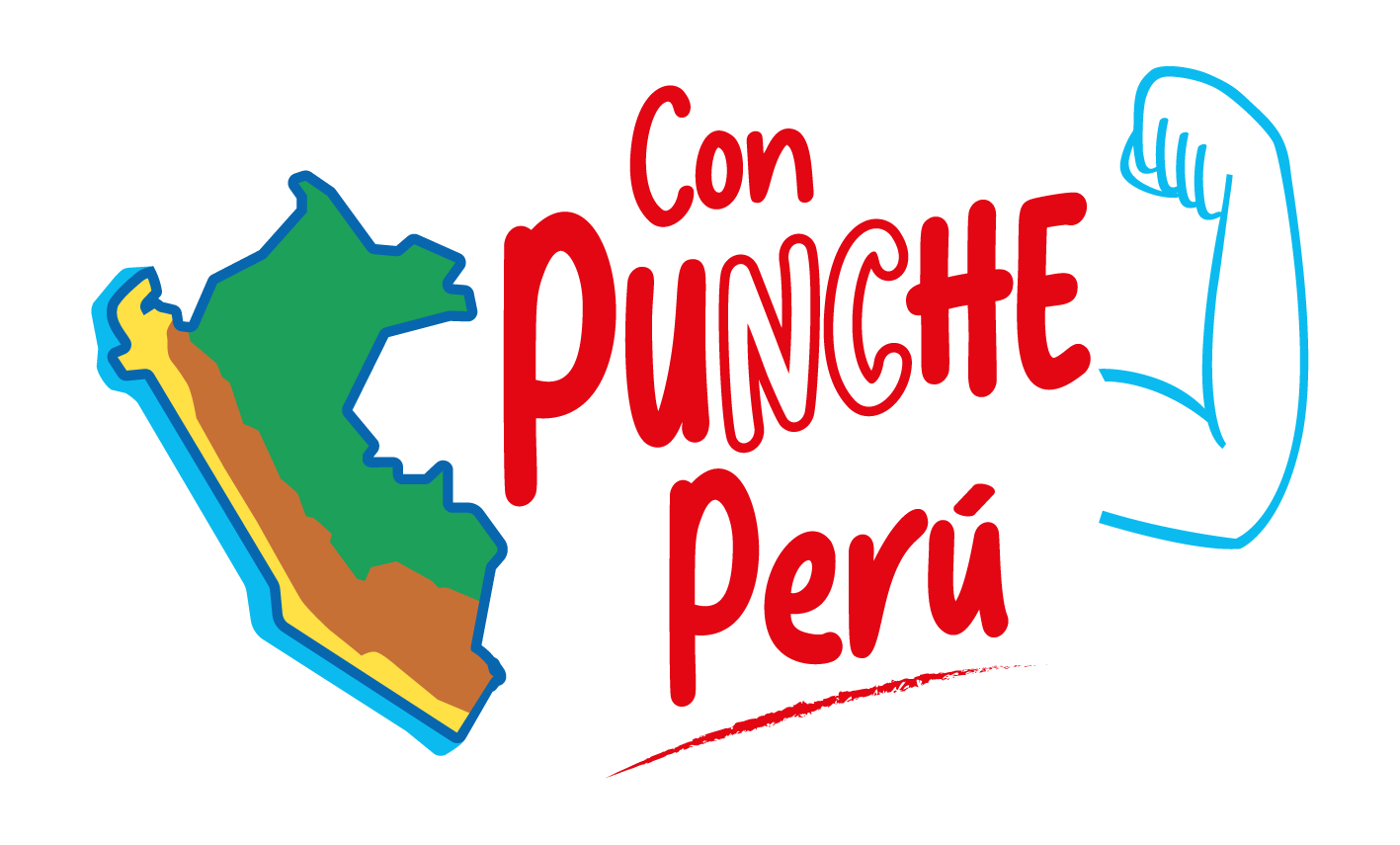 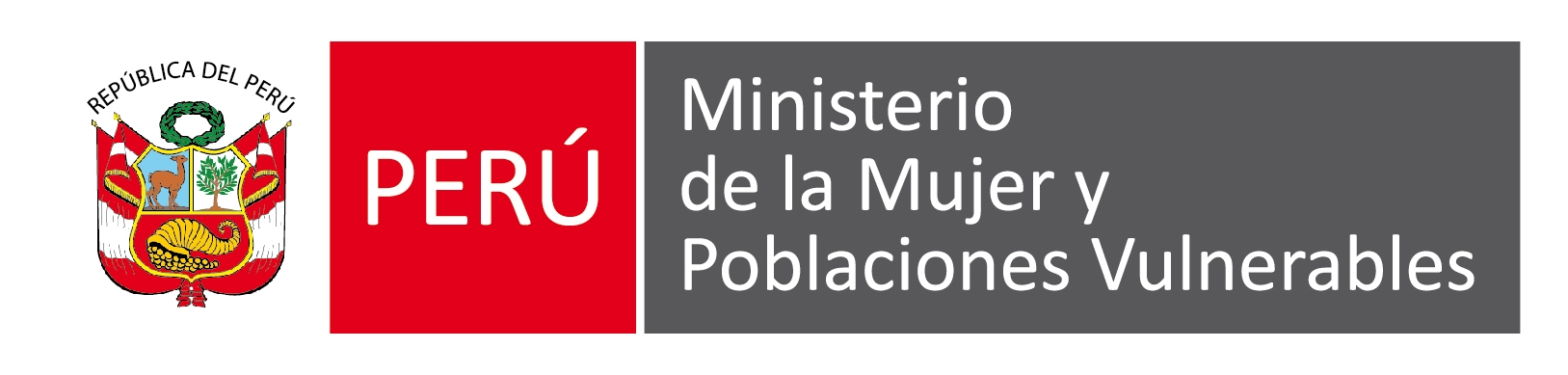 Vigésima Cuarta Sesión Ordinaria de la Comisión Especial Multipartidaria de Seguridad Ciudadana
Ministerio de la Mujer y Poblaciones Vulnerables
Mayo 2023
[Speaker Notes: Buenas tardes con todas y todos los presentes. En primer lugar, me gustaría agradecerle Sr. Presidente, Congresista de la República Alfredo Azurín Loayza, por este invitación a la Vigésima Cuarta sesión Ordinaria de la Comisión Especial Multipartidaria de Seguridad Ciudadana, en la cual se me solicita exponer e informar documentadamente sobre:

1. La implementación y ejecución a la fecha, de las actividades operativas de los diferentes servicios que le competen y que son de cumplimiento obligatorio, dispuestos en la “Política Nacional Multisectorial de Seguridad Ciudadana al 2030”, aprobada con Decreto Supremo N° 006-2022-IN, de fecha 21 de junio de 2022.

2. El cumplimiento de metas de los Objetivos Estratégicos del vigente Plan Nacional de Seguridad Ciudadana 2019-2023, respecto del periodo anual 2022 y el avance de enero a la fecha del presente año.

En adición a ello, me gustaría compartir con ustedes un tercer punto de agenda, vinculado al Lanzamiento de la Campaña “También es mi problema”, que tiene por objetivo abordar la violencia ejercida hacia las mujeres e integrantes del Grupo Familiar. Con esta exposición, queremos invitar a sumarse a la campaña a todo el equipo del Congreso de la República, a fin de que unamos fuerzas y estrategias para promover un Perú libre de discriminación y violencia.]
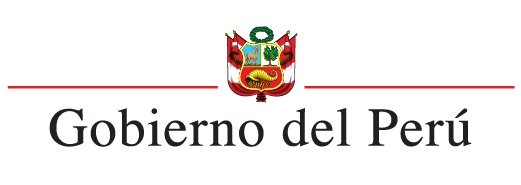 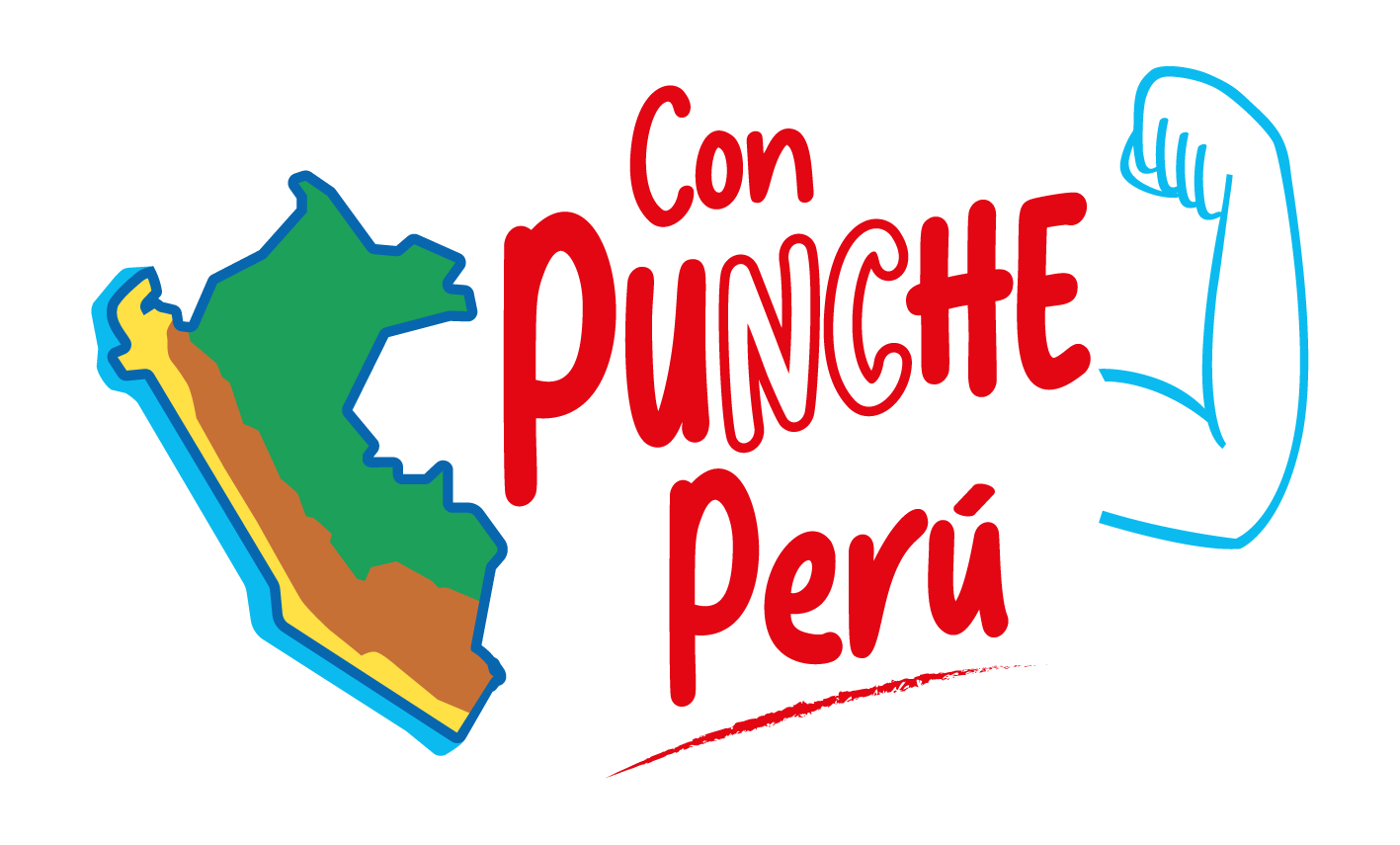 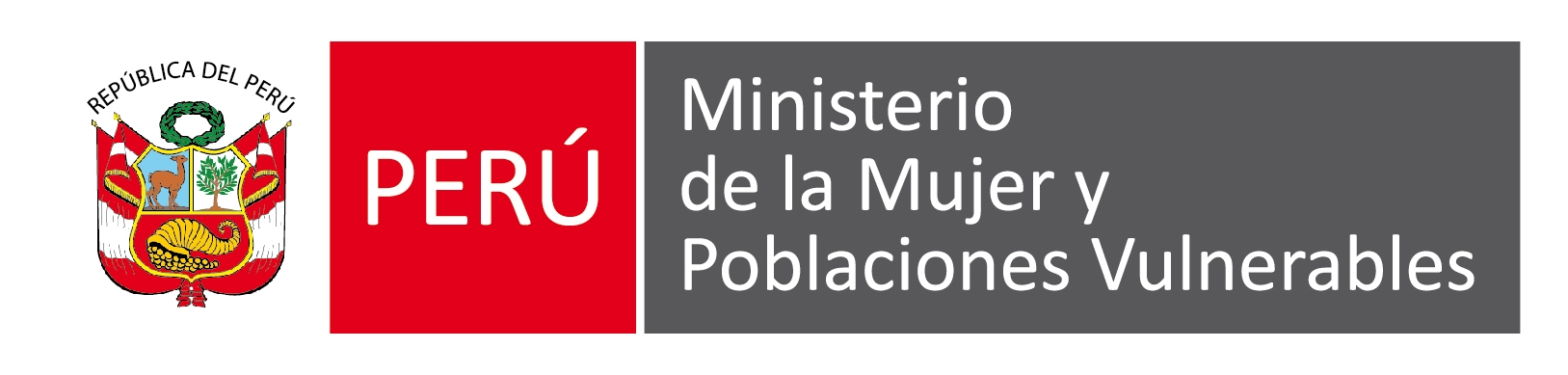 MINISTERIO DE LA MUJER Y POBLACIONES VULNERABLES
Consejo Nacional para la Integración de la Persona con Discapacidad
[Speaker Notes: Promoción y protección de poblaciones vulnerables.
Desarrollo y promoción de la política nacional de población, priorizando la política de migración interna voluntaria o forzada, así como la prevención, protección y atención a los desplazados y migrantes internos.
Protección de derechos de las personas adultas mayores, niñas, niños y adolescentes, así como personas con discapacidad.
Fortalecimiento de las familias.]
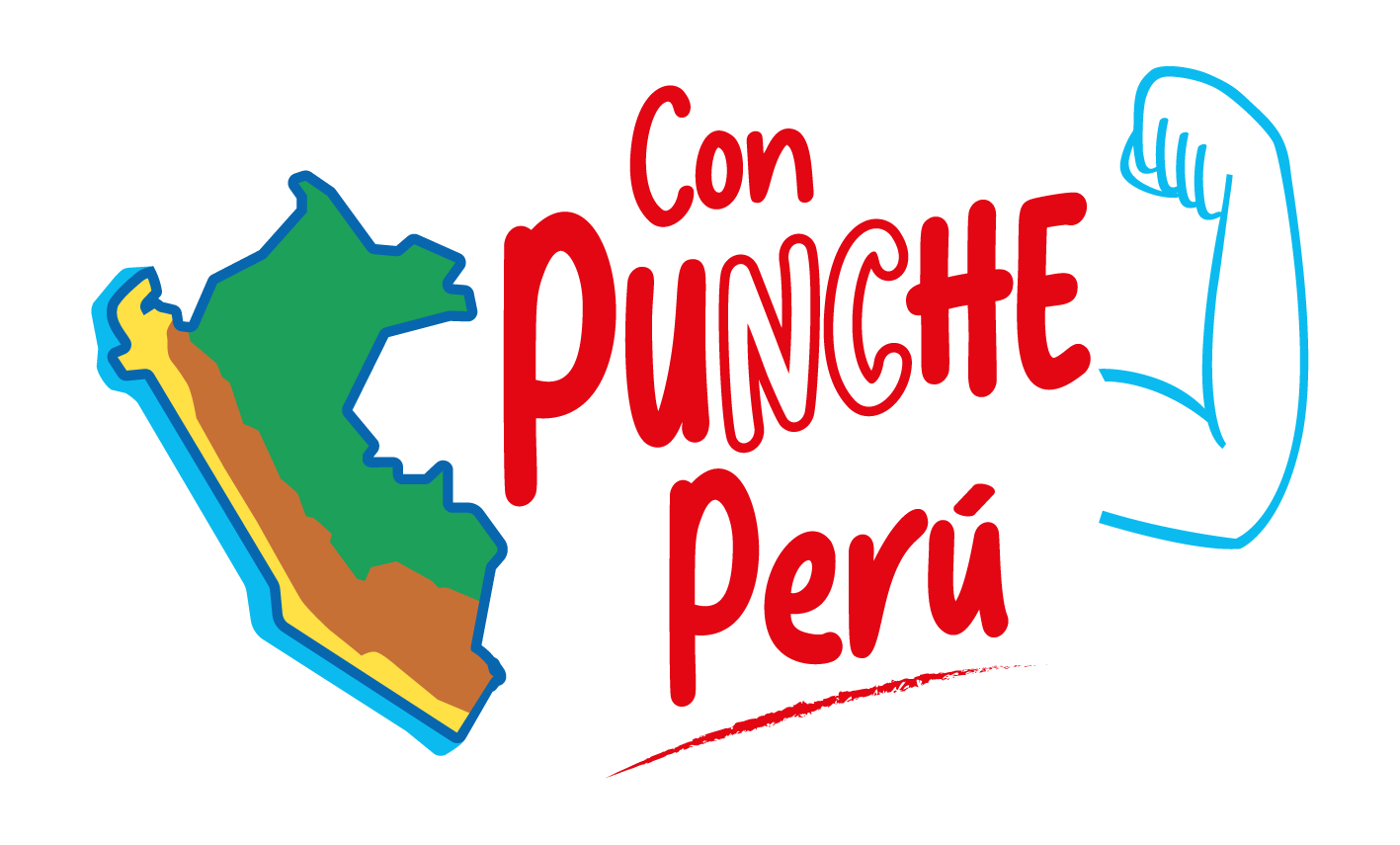 VIOLENCIA EN EL PERÚ
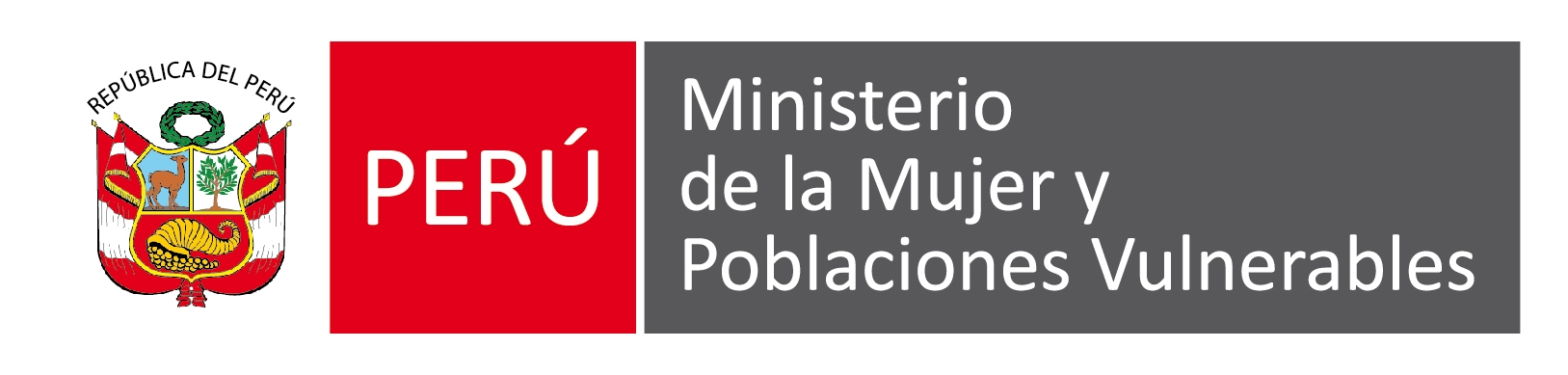 PERÚ: VIOLENCIA CONTRA LA MUJER DE 15 A 49 AÑOS DE EDAD, EJERCIDA ALGUNA VEZ POR EL ESPOSO O COMPAÑERO 2021
Violencia contra la mujer
El 54.9% de las mujeres alguna vez unidas fueron víctimas de violencia por parte del esposo o compañero alguna vez en su vida. ENDES 2021
15 a 49 
años
El índice de tolerancia social  de la población de 18 a más años hacia la violencia a niñas, niños y adolescentes, fue de 58,5%. ENARES 2019
Tolerancia social
12 a 17 años
Embarazo en adolescentes
El 2.9% de adolescentes entre 12 a 17 ya son madres o están embarazadas por primera vez.  (ENDES 2021)
Fuente: ENDES-INEI
[Speaker Notes: Para iniciar la exposición, me gustaría presentarles algunos indicadores nacionales relevantes que nos ejemplifican cuál es la importancia de la participación del Ministerio de la Mujer y Poblaciones Vulnerables en la implementación de la política y plan nacional de seguridad ciudadana. 

De acuerdo con el planteamiento del problema público de la Política Nacional Multisectorial de Seguridad Ciudadana, se identifica como una de las principales causas del problema público: “altos niveles de victimización que afecta a la ciudadanía” a la “insuficiente labor en prevención del delito y violencia”. En la misma línea, como parte de los factores de riesgo que acrecientan la probabilidad de que una persona se involucre en el crimen y la violencia (como víctima o agresor) se identifican como factores de riesgo familiares:
Violencia familiar
Falta de supervisión o control de los padres
Demanda de cuidado de las familias
Malos ejemplos conductuales desde la familia.

Al respecto, estos factores de sustentan en indicadores nacionales. De acuerdo con las estadísticas de la Encuesta Demográfica y de Salud Familiar (ENDES), en el año 2021, la violencia contra la mujer de 15 a 49 años de edad, ejercida alguna vez por el esposo o compañero fue de 54.9%. Asimismo, de acuerdo con la Encuesta Nacional de Relaciones Sociales (2019), el índice de tolerancia social hacia la violencia a niñas, niños y adolescentes, fue de 58.5%; es decir, casi el 60% de la población tolera que se ejerza algún tipo de violencia sobre este grupo poblacional.]
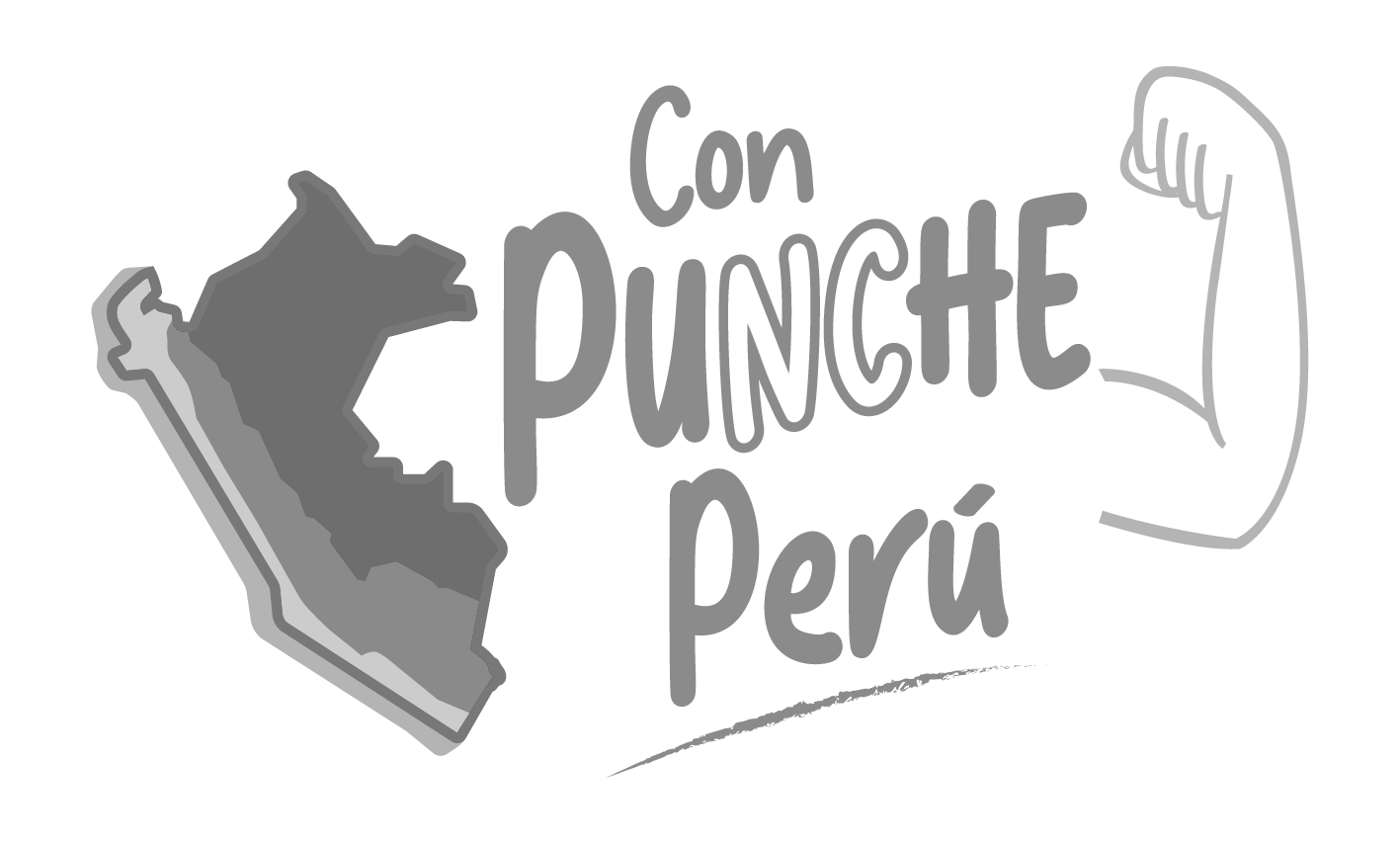 RIESGO Y DESPROTECCIÓN FAMILIAR
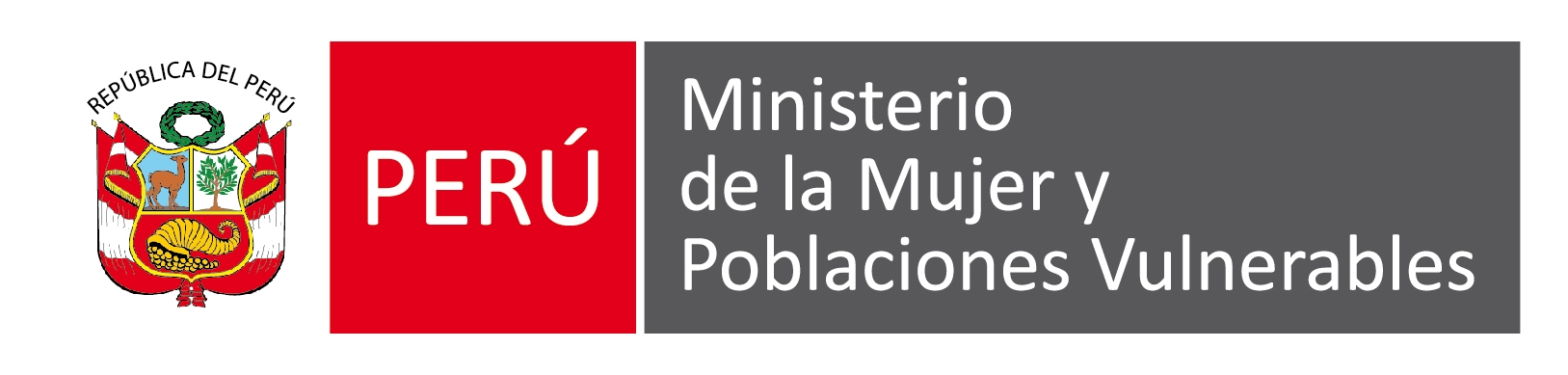 NIÑAS, NIÑOS Y ADOLESCENTES EN RIESGO O DESPROTECCIÓN FAMILIAR
RESULTADOS: REINTEGRACIÓN FAMILIAR
TOTAL
17,623 niñas, niños y adolescentes
2018
2,588
>>
3,568
>>
2019
2020
3,428
>>
3,737
>>
2021
3,835
>>
2022
2023
>>
467*
(*) La información corresponde a febrero del año 2023.
[Speaker Notes: Por otro lado, respecto de los factores de riesgo familiar vinculados a la falta de supervisión o control de los padres y la demanda de cuidado de las familias, se evidencia en las estadísticas generadas por las Unidades de Protección especial que:
En los últimos 5 años, ingresaron al Sistema de Protección casi 100mil de niñas, niños y adolescentes a los que se les iniciaron procedimientos por riesgo (fallo en los cuidados parentales – 63,620) y desprotección familiar (ausencia de cuidados parentales 33,959). 
Como parte del trabajo frente a estas situaciones de riesgo y desprotección familiar, en los últimos 5 años se han logrado 17,623 niñas, niños y adolescentes en desprotección familiar que han logrado su reintegración familiar. Esto ha sido posible gracias a la implementación de los planes de trabajo integrales, que incorporan acciones y actividades para fortalecer las competencias parentales, paternidades responsables, apego seguro y pautas de crianza positivas.]
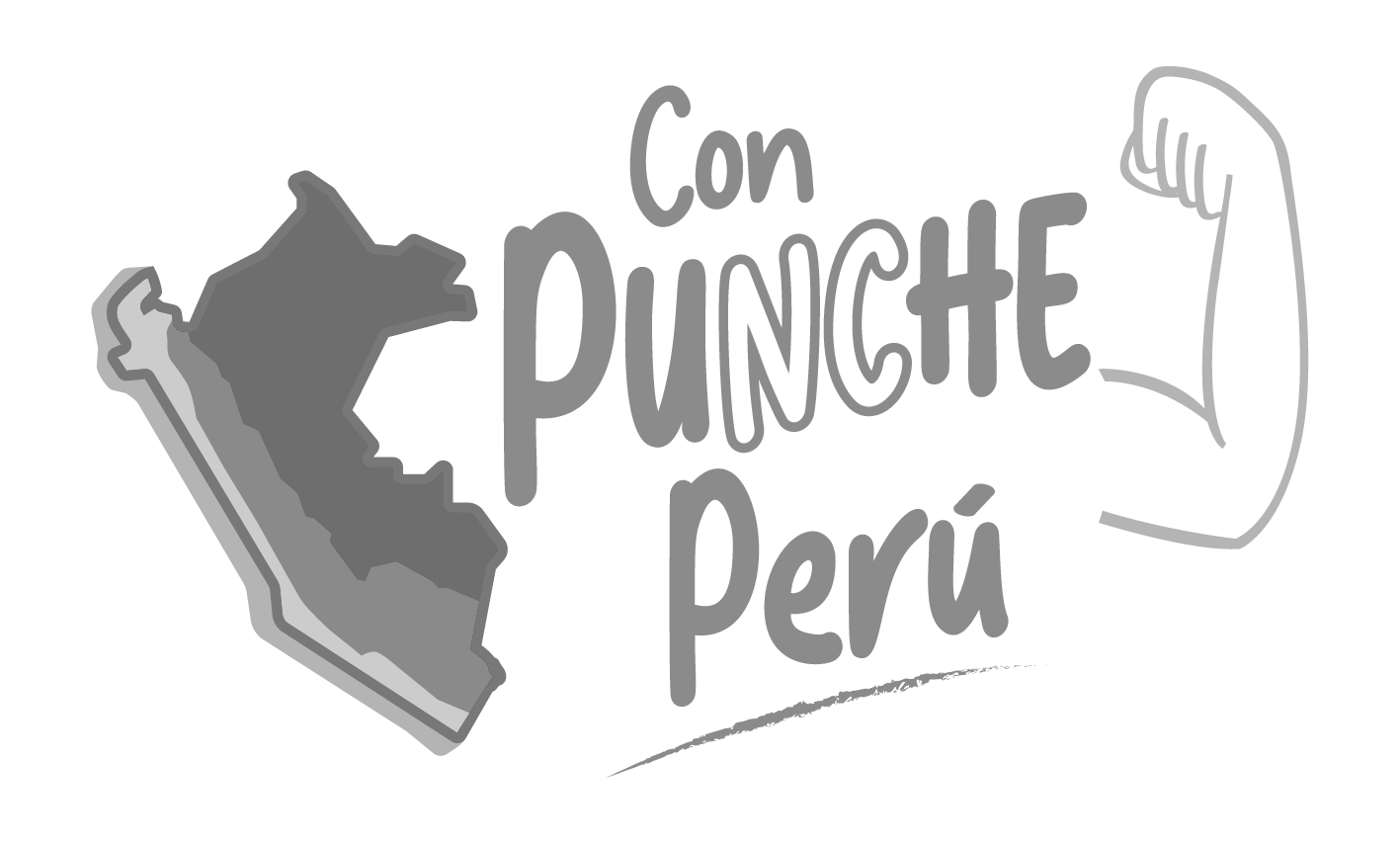 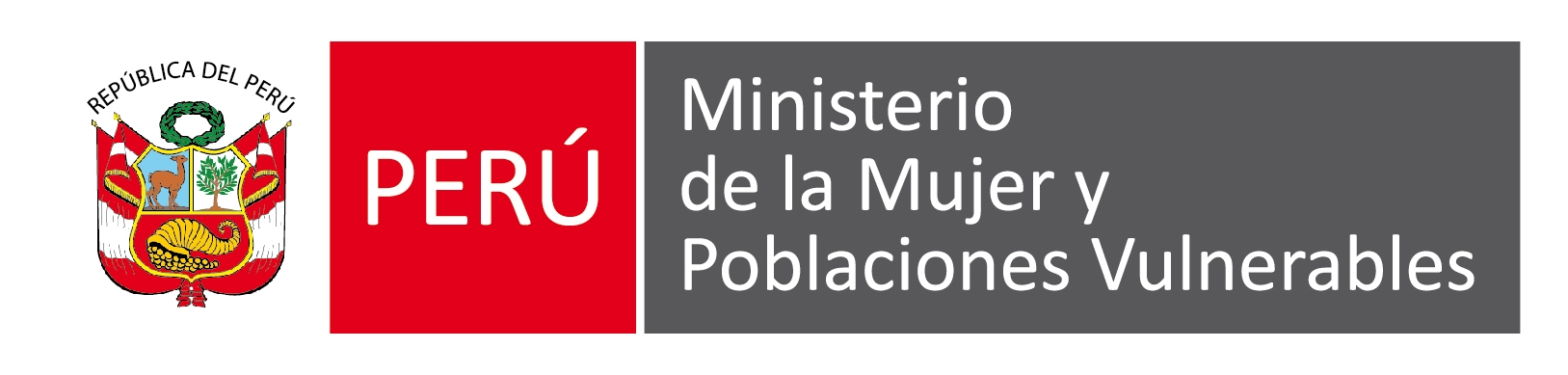 POLÍTICA NACIONAL MULTISECTORIAL DE SEGURIDAD CIUDADANA AL 2030
1.
[Speaker Notes: Conociendo este contexto, a continuación se expondrá sobre los principales servicios e indicadores incorporados en la Política Nacional Multisectorial de Seguridad Ciudadana al 2030.]
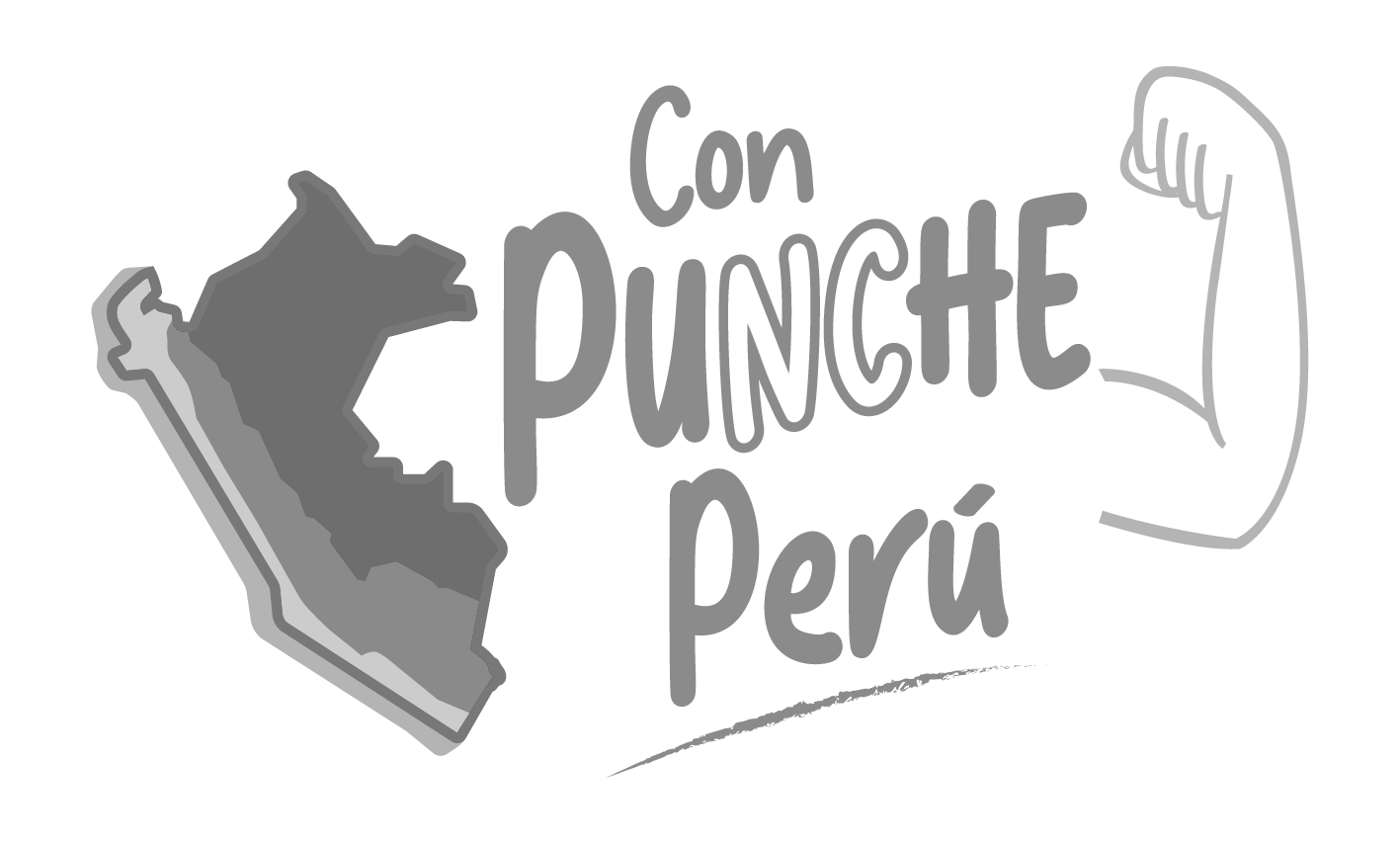 INDICADORES MIMP
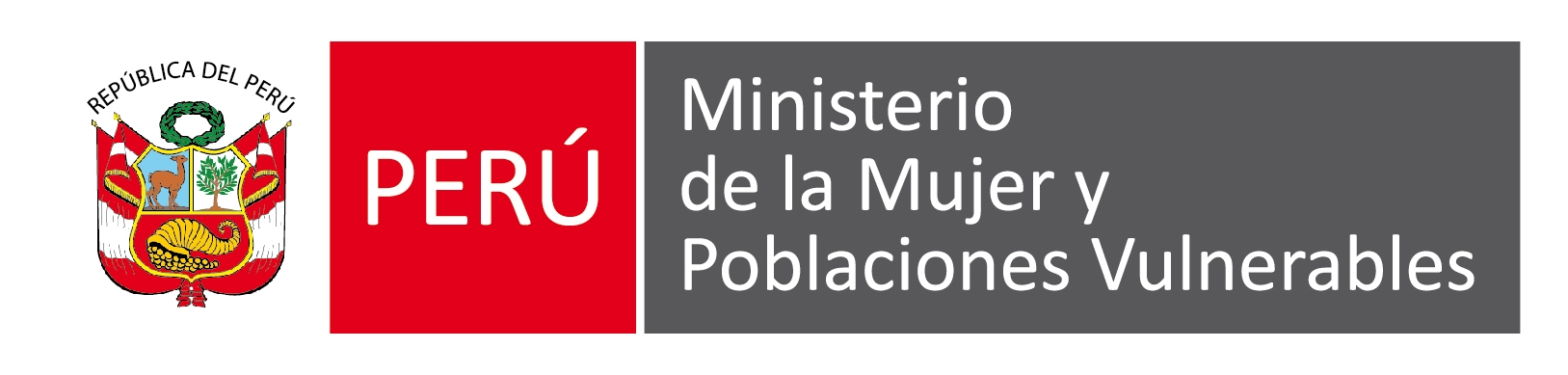 POLÍTICA NACIONAL MULTISECTORIAL DE SEGURIDAD CIUDADANA AL 2030
[Speaker Notes: El Ministerio de la Mujer y Poblaciones Vulnerables, se contribuye a lograr la situación futura de la política a través de 7 servicios, asociados a dos objetivos prioritarios:

En el Objetivo Prioritario 1: Incrementar las acciones que propician la prevención de delitos y violencias cometidos por los adolescentes y jóvenes que afectan a la población, contamos con 2 servicios a cargo del INABIF:
S5 Servicio de Fortalecimiento Familiar Acercándonos 
S6 Servicio de cuidado diurno de niñas, niños y promoción del adolescente, en riesgo de desprotección familiar (CEDIF)

En el Objetivo Prioritario 4: Reducir la incidencia de delitos violentos que afectan a la población, contamos con 5 servicios, a cargo del programa nacional AURORA:
S37.Servicio de estrategia comunitaria de prevención de la violencia basada en género contra las mujeres e integrantes del grupo familiar, considerando prioritariamente aquellas en situación de vulnerabilidad.
S38. Servicio de formación de redes de hombres para promover la igualdad, nuevas masculinidades y erradicar prácticas machistas y discriminatorias, accesibles geográficamente y con pertinencia cultural 
S39. Servicio de provisión, a nivel nacional y con enfoque intercultural y género, de información que promueva el ejercicio del derecho a la denuncia de la violencia contra las mujeres y grupos en especial situación de vulnerabilidad, e informe sobre los mecanismos de prevención, protección y sanción existentes, así como la eliminación de estereotipos de género. 
S43. Servicio de información en plataforma virtual para la detección y prevención de la violencia contra las mujeres en adolescentes y jóvenes (chat 100/acoso virtual) fiable y con pertinencia cultural 
S44. Servicio de atención integral, oportuna, disponible, articulada, accesible geográficamente, con pertinencia cultural y de calidad, a mujeres e integrantes del grupo familiar afectadas por hechos de violencia física, psicológica, sexual y económica o patrimonial, así como cualquier persona afectada por violencia sexual (CEM) 

De acuerdo con lo solicitado, a continuación se brindará información respecto de la ejecución anual 2022 de los indicadores de servicio.]
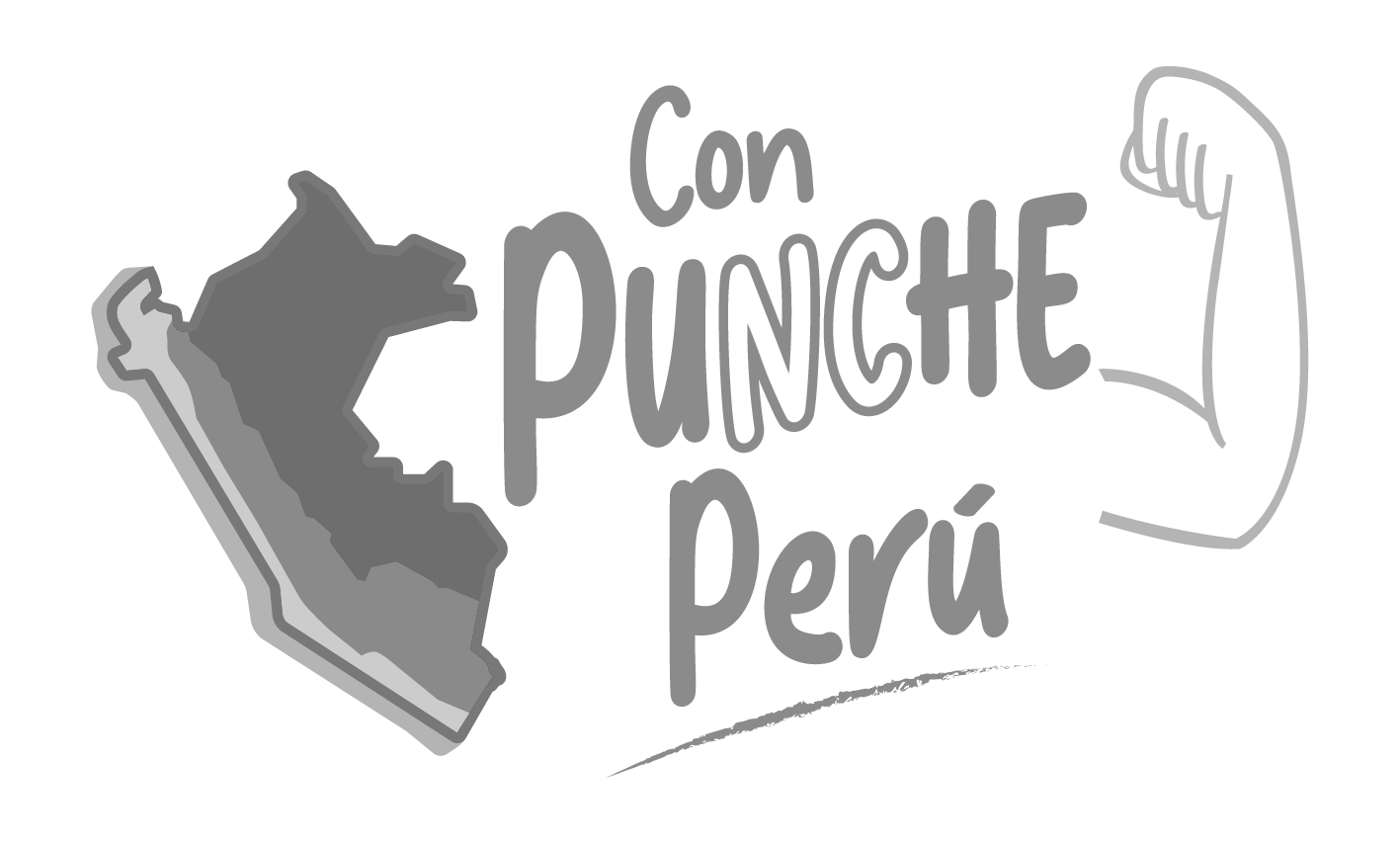 POLÍTICA NACIONAL
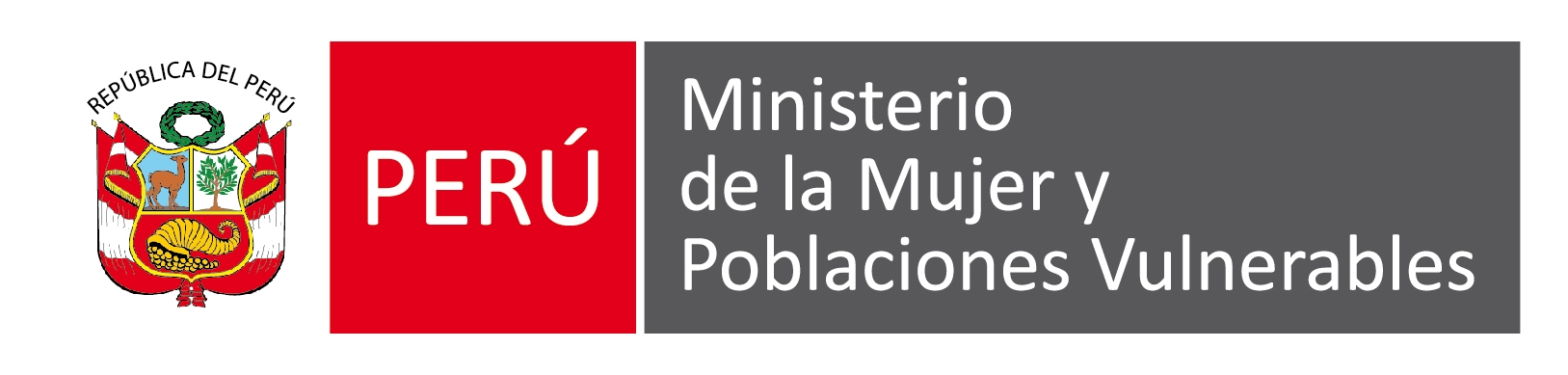 S5 Servicio de Fortalecimiento Familiar Acercándonos
Fortalecer las competencias parentales de cuidadores principales, mediante el acompañamiento a las familias por un periodo de 12 a 18 meses con la finalidad de garantizar que los cuidadores principales ejerzan de manera adecuada su función de crianza y cuidado de sus hija/os a fin de contribuir con el desarrollo saludable y el ejercicio de los derechos de las niñas, niños y adolescentes.
Articulación con servicios de soporte
Consejería en parentalidad positiva
[Speaker Notes: S5 Servicio de Fortalecimiento Familiar Acercándonos 

El servicio tiene por objetivo “fortalecer las competencias parentales de cuidadores principales, mediante el acompañamiento a las familias por un periodo de 12 a 18 meses con la finalidad de garantizar que los cuidadores principales ejerzan de manera adecuada su función de crianza y cuidado de sus hija/os a fin de contribuir con el desarrollo saludable y el ejercicio de los derechos de las niñas, niños y adolescentes”

A través del servicio de Acercándonos, se ha brindado atención a 1,831 familias (enero-dic) en los 09 Centros de Desarrollo Integral de la Familia (CEDIF) ubicados en la Región de Lima en los distritos de Comas, Villa María del Triunfo, San Juan de Lurigancho, Villa el Salvador, Independencia y Ancón. Del total de familias, se logró brindar el acompañamiento integral al 69%, cumpliendo así la meta establecida. El servicio consiste en brindar sesiones de acompañamiento familiar, brindando a las familias usuarias sesiones de consejería familiar cada 15 días. Se brindan de acuerdo a una estructura de temas y contenidos, intercalando información basada en evidencia, ejercicios prácticos y momentos de reflexión. Cada familia es atendida de manera individualizada por un profesional que cumple el rol de Acompañante Familiar.]
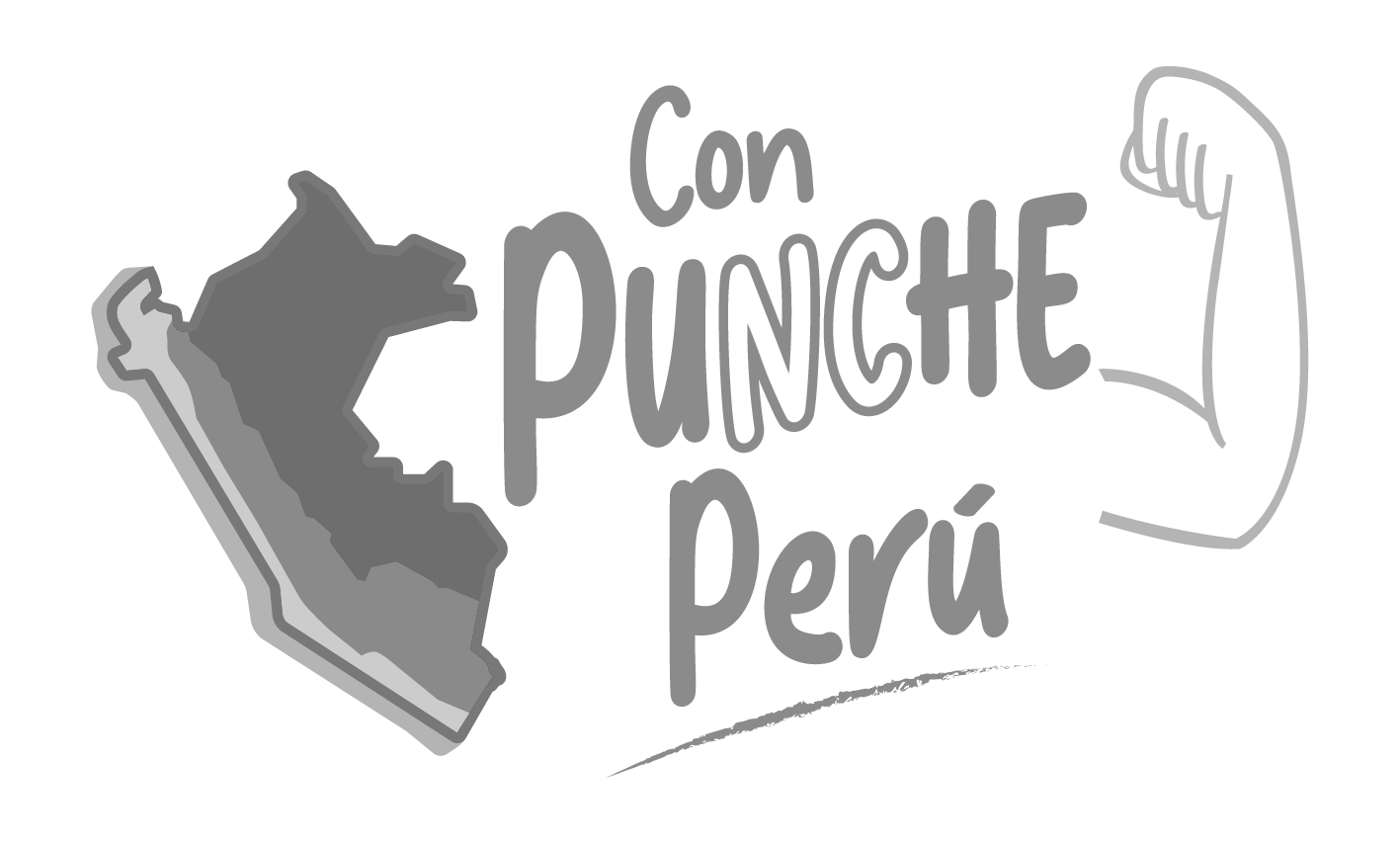 POLÍTICA NACIONAL
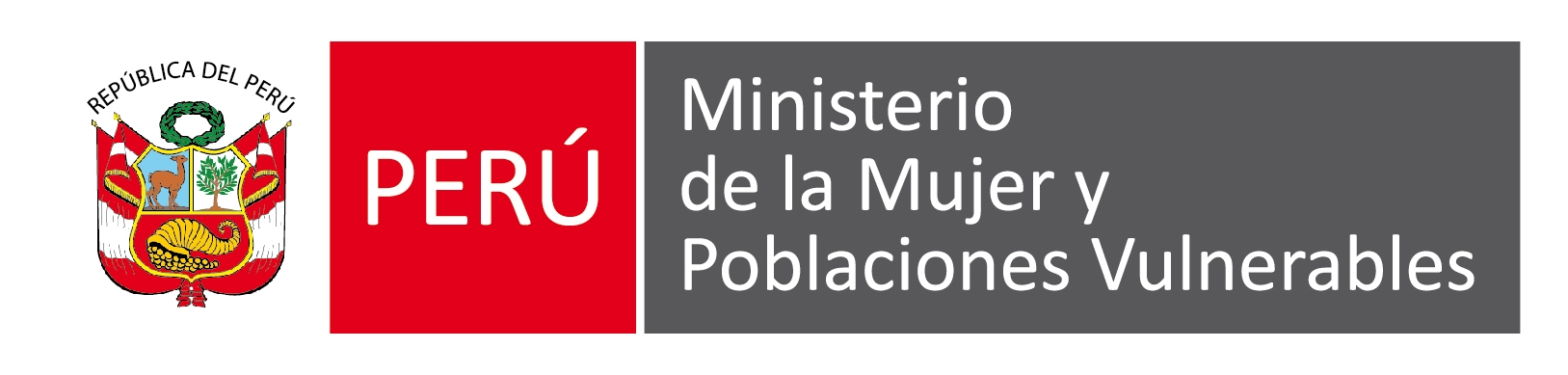 S6 Servicio de cuidado diurno de niñas, niños y promoción del adolescente, en riesgo de desprotección familiar (CEDIF)
CENTRO DE DESARROLLO INTEGRAL DE LA FAMILIAS - CEDIF
[Speaker Notes: S6 Servicio de cuidado diurno de niñas, niños y promoción del adolescente, en riesgo de desprotección familiar (CEDIF)

A través de los 24 Centros de Desarrollo Integral de la Familia (CEDIF) a nivel nacional, se ha brindado atención a 4,863 familias (ener-dic) de los niños, niñas y adolescentes en situación de riesgo de desprotección familiar. Centros ubicados en 20 distritos de 12 provincias de 12 departamentos (12 en Lima –Cercado, Comas, Independencia, Ancón, Chaclacayo, Villa María del Triunfo, San Juan de Miraflores, San Juan de Lurigancho, Villa el Salvador y 12 en 11 departamentos: Amazonas, Cajamarca, Loreto, Ancash, Junín, Huancavelica, Ayacucho, Ica, Tacna, Puno y Madre de Dios); donde se brinda el servicio de cuidado diurno a niños, niñas y adolescentes, se encuentra en marco del modelo operacional del Programa Presupuestal (PP) N° 117 “Atención oportuna de niñas, niños y adolescentes en presunto estado de abandono”, a través de las siguientes intervenciones: Acciones socio educativas, Acciones socio formativas, Intervención alimentaria nutricional, Acciones artístico culturales, Acciones deportivo recreacionales, Consejería Familiares, Escuelas de Familias, Recreación Familiar y Talleres de Capacitación Ocupacional/emprendimiento.De acuerdo al indicador de desempeño del PP N° 117, corresponde al “Porcentaje de familias con hijas e hijos en situación de riesgo o desprotección familiar que desarrollan competencias parentales para el adecuado cuidado y protección”. Entendiéndose por “competencias parentales” como el conjunto de responsabilidades del padre, madre, tutor o tutora que permiten cuidar y educar de forma flexible y adaptativa a las niñas, niños o adolescentes, facilitando el desarrollo de conocimientos, habilidades y aptitudes de acuerdo con sus necesidades específicas. Se consideran las siguientes 4 competencias parentales (CP): vinculares, formativas, protectoras y reflexivas. 
Considerando que la medición de este indicador es de periodicidad anual, que considera la evaluación de la dinámica de las familias de los niños, niñas y adolescentes, como producto de la entrevista y observación conductual desde la postulación de ingreso al CEDIF, así como en los procesos de reevaluación y seguimiento. Para el año 2022, se logró que el 87% de familias con hijas e hijos en situación de riesgo o desprotección familiar que desarrollaron competencias parentales para el adecuado cuidado y protección.]
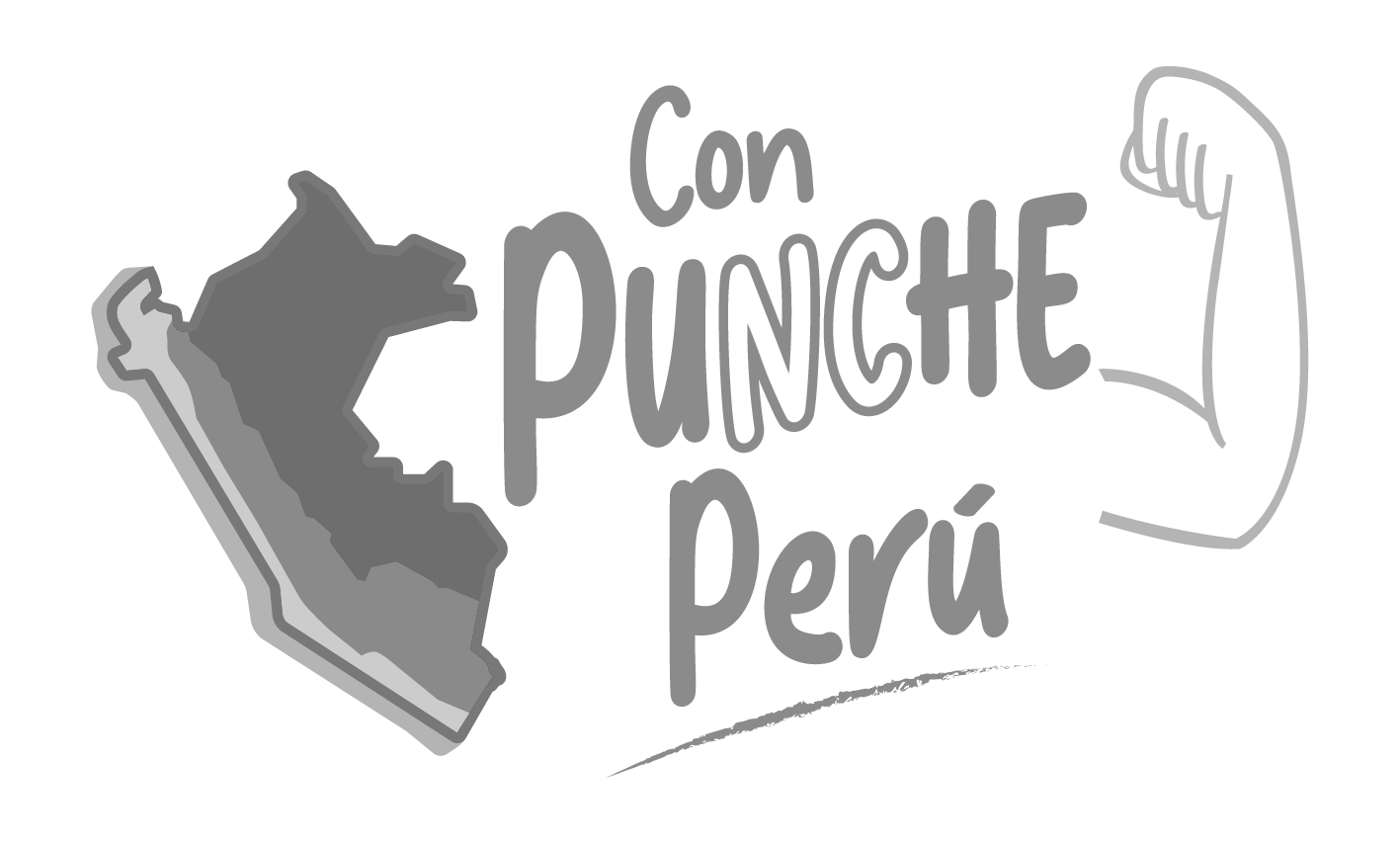 POLÍTICA NACIONAL
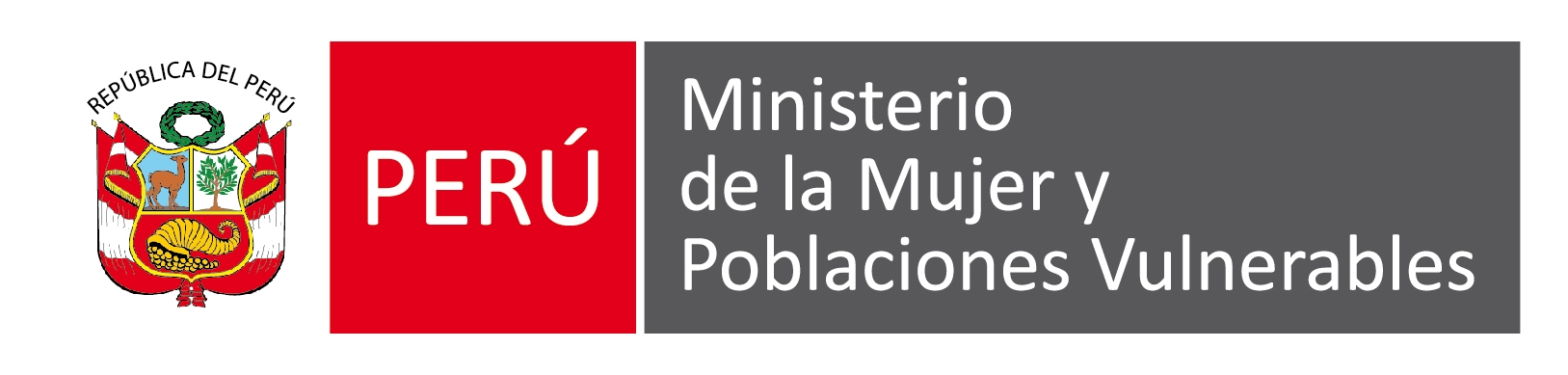 Servicio 37. Servicio de estrategia comunitaria de prevención de la violencia basada en género contra las mujeres e integrantes del grupo familiar, considerando prioritariamente aquellas en situación de vulnerabilidad.
[Speaker Notes: Servicio 37. Servicio de estrategia comunitaria de prevención de la violencia basada en género contra las mujeres e integrantes del grupo familiar, considerando prioritariamente aquellas en situación de vulnerabilidad.

01 Referido a las mujeres que participan en las intervenciones “Mujeres acompañando mujeres” y “Mujeres empoderadas y autónomas” en los distritos focalizados en todas las regiones a nivel nacional. El resultado del avance se debe a la línea de tiempo de la intervención “Mujeres empoderadas y autónomas”, el mismo que se sumará al término de la intervención; es decir el presente año (2023). Cabe precisar que, el paquete completo está conformado por las intervenciones de acompañamiento básico (acompañamiento por las voluntarias a las víctimas de violencia leve y moderada), acompañamiento especializado (sesiones de capacitación de fortalecimiento de habilidades y toma de decisión) y empoderamiento (conjunto de capacitaciones en habilidades vocacionales, finanzas básicas, entre otros que se brindan por tres años y culminan con la inserción laboral o emprendimiento de la beneficiaria). 
02. Se logro el cumplimiento del indicador, el mismo que esta referido a los distritos focalizados donde se desarrolla acciones de acompañamiento a las  mujeres víctimas de violencia leve y moderada; así como, el proceso de capacitación a las mujeres jóvenes y adolescentes integrantes de los Club “Formándose para la vida” con las intervenciones mencionadas.]
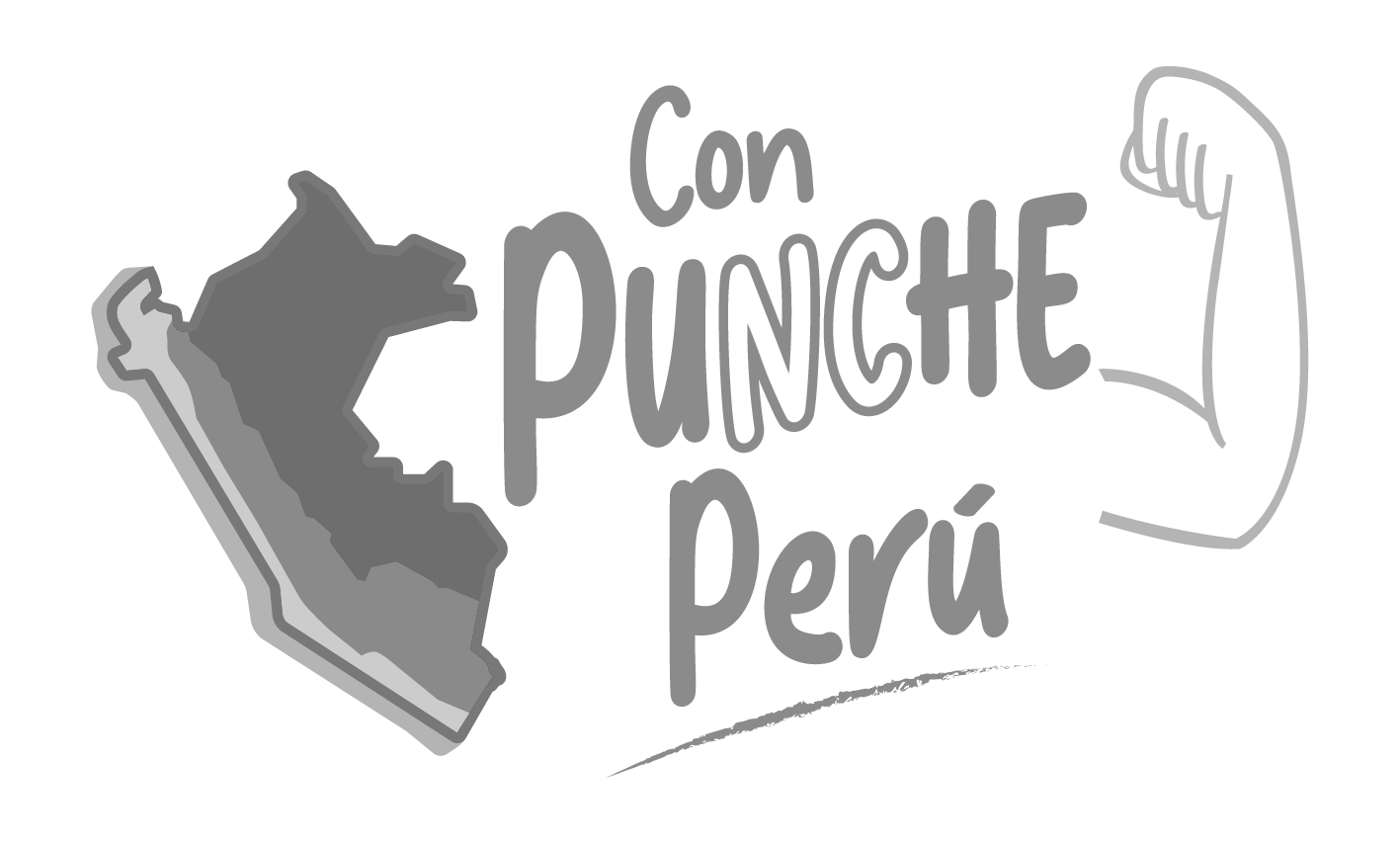 POLÍTICA NACIONAL
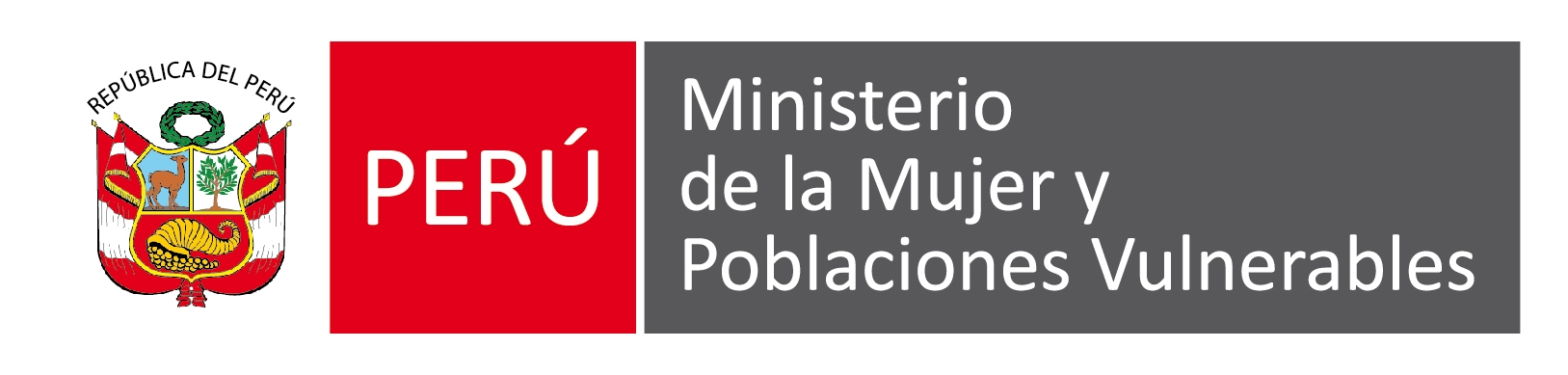 Servicio 38. Servicio de formación de redes de hombres para promover la igualdad, nuevas masculinidades y erradicar prácticas machistas y discriminatorias, accesibles geográficamente y con pertinencia cultural.
[Speaker Notes: Servicio 38. Servicio de formación de redes de hombres para promover la igualdad, nuevas masculinidades y erradicar prácticas machistas y discriminatorias, accesibles geográficamente y con pertinencia cultural.

01. Referido a las redes creadas que desarrolla el activismo comunitario (acciones de información y sensibilización de los hombres líderes con la comunidad) en los distritos intervenidos de todas las regiones a nivel nacional. El avance del indicador, responde a que algunas redes su continuidad se ha visto interrumpida a consecuencia del Covid -19 durante el año 2022.
02. Se cumplió con el avance anual programado del indicador, el mismo que esta referido a las redes de hombres (colectivos) conformados a través de la intervención de “Hombres por la Igualdad”, en los distritos focalizados en todas las regiones a nivel nacional.]
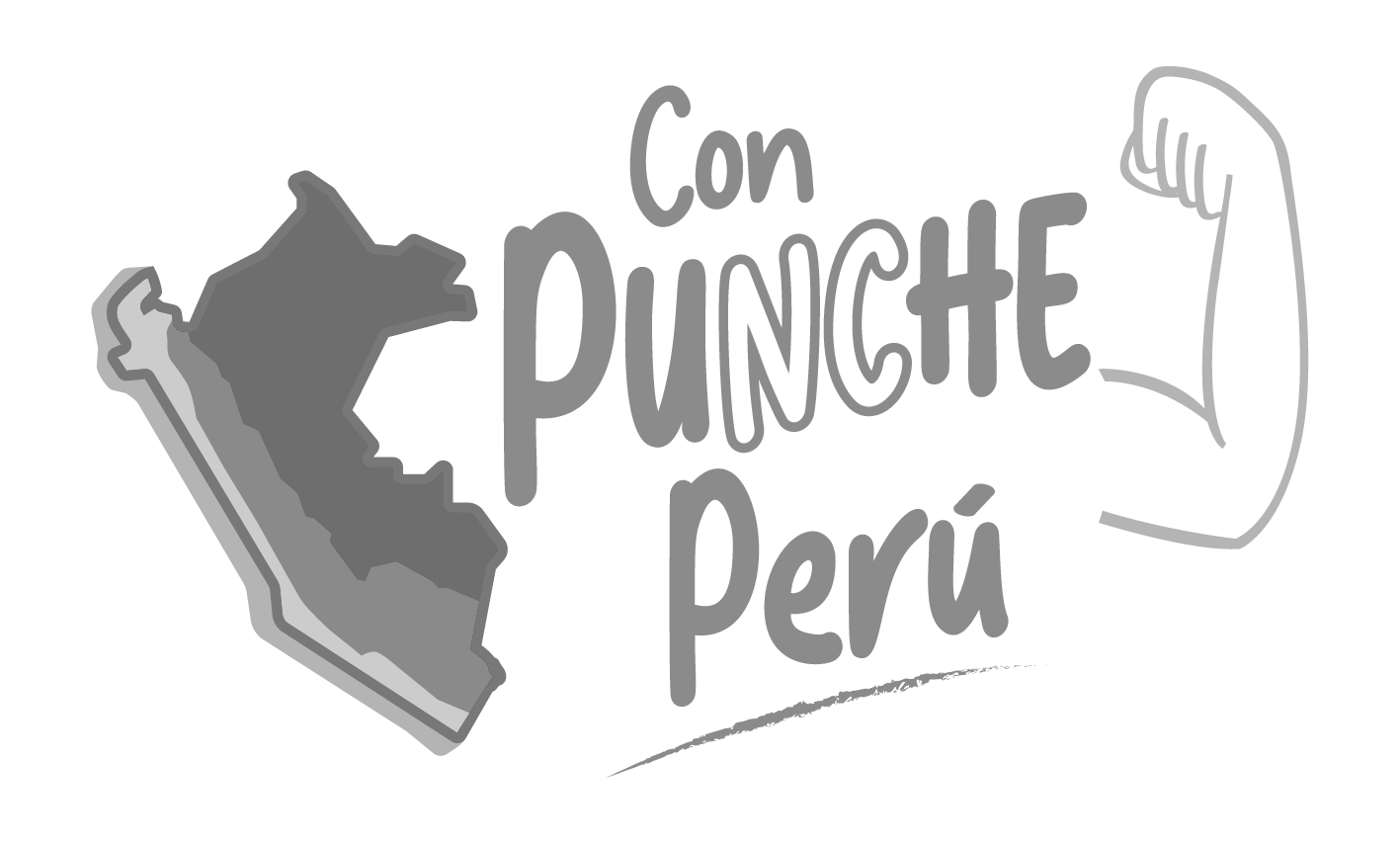 POLÍTICA NACIONAL
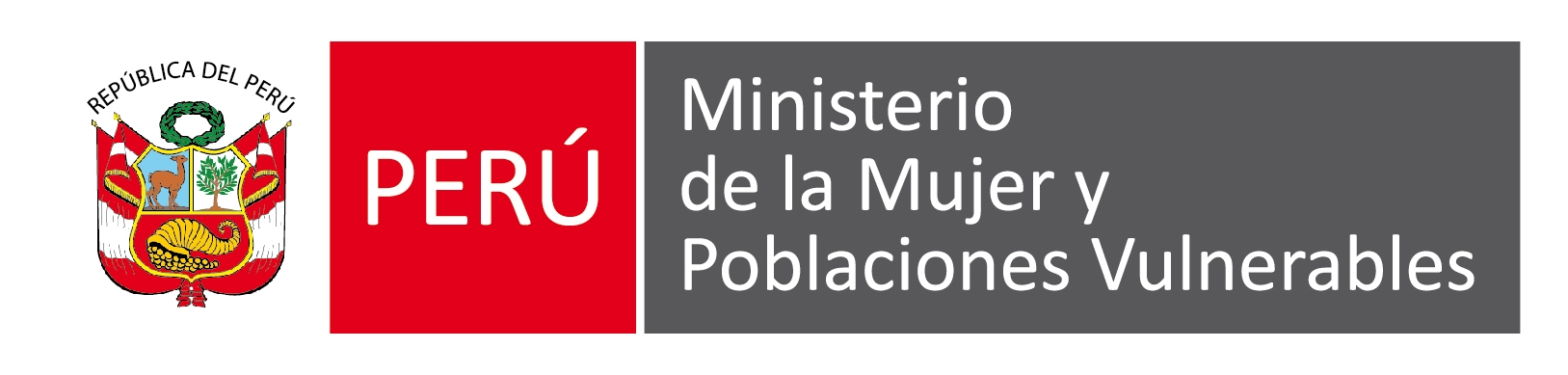 Servicio 39. Servicio de provisión, a nivel nacional y con enfoque intercultural y género, de información que promueva el ejercicio del derecho a la denuncia de la violencia contra las mujeres y grupos en especial situación de vulnerabilidad, e informe sobre los mecanismos de prevención, protección y sanción existentes, así como la eliminación de estereotipos de género.
[Speaker Notes: Servicio 39. Servicio de provisión, a nivel nacional y con enfoque intercultural y género, de información que promueva el ejercicio del derecho a la denuncia de la violencia contra las mujeres y grupos en especial situación de vulnerabilidad, e informe sobre los mecanismos de prevención, protección y sanción existentes, así como la eliminación de estereotipos de género.

01. Se logro el cumplimiento del indicador, el mismo que esta referido a los materiales que se usan para la provisión de información a través de los/as promotores/as de todos los CEM a nivel nacional, a través de las acciones informativas.
02. Se cumplió con el avance anual programado del indicador, el mismo que esta referido a la proporción de personas que reciben información de las acciones preventivas en el ámbito de intervención de los CEM y la ER a nivel nacional. 

Para el I Trimestre se reporta un avance del 1.5% , respecto a la meta anual programada para el año 2023, el mismo que esta referido a la proporción de personas que reciben información de las acciones preventivas en el ámbito de intervención de los CEM a nivel nacional.]
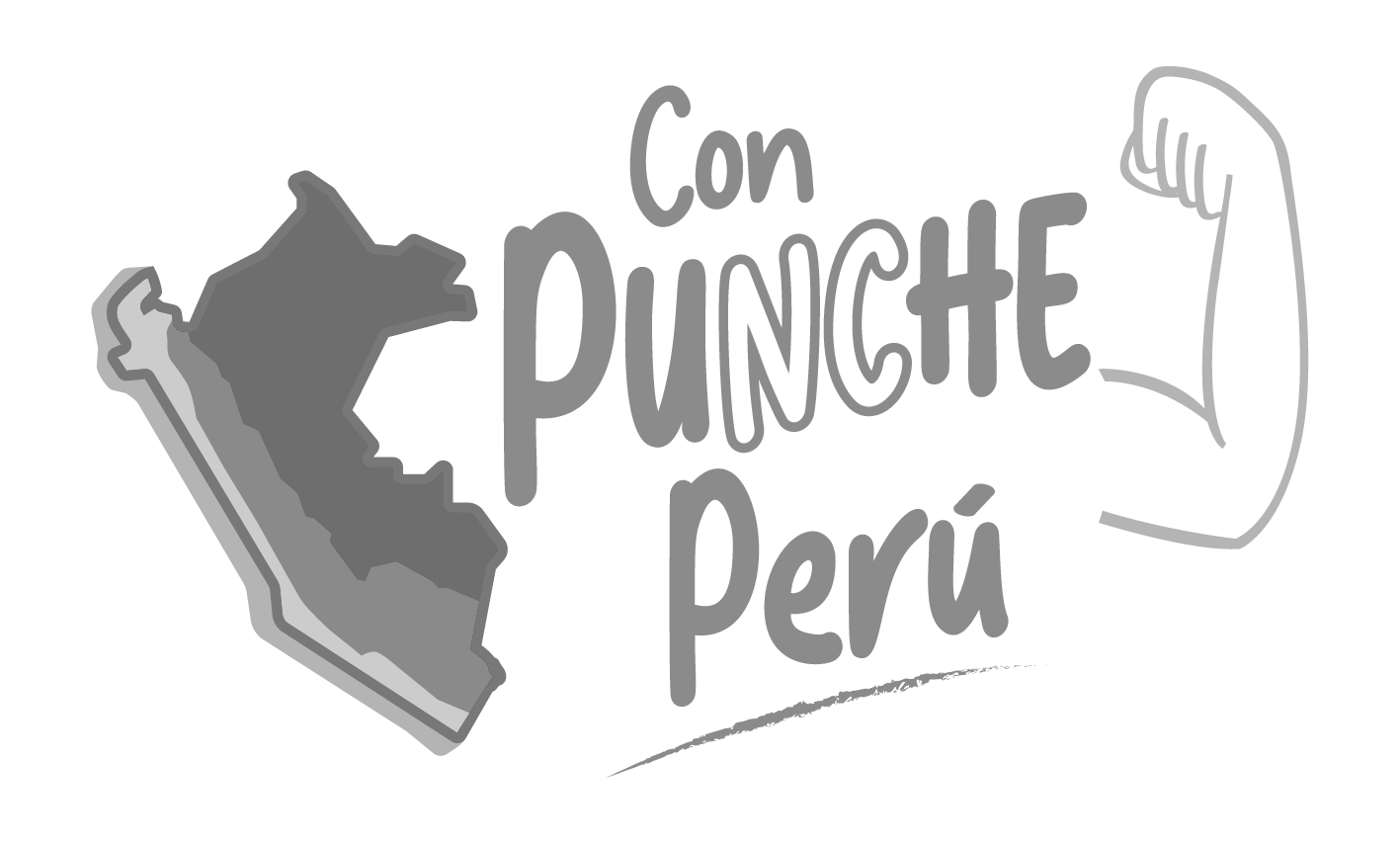 POLÍTICA NACIONAL
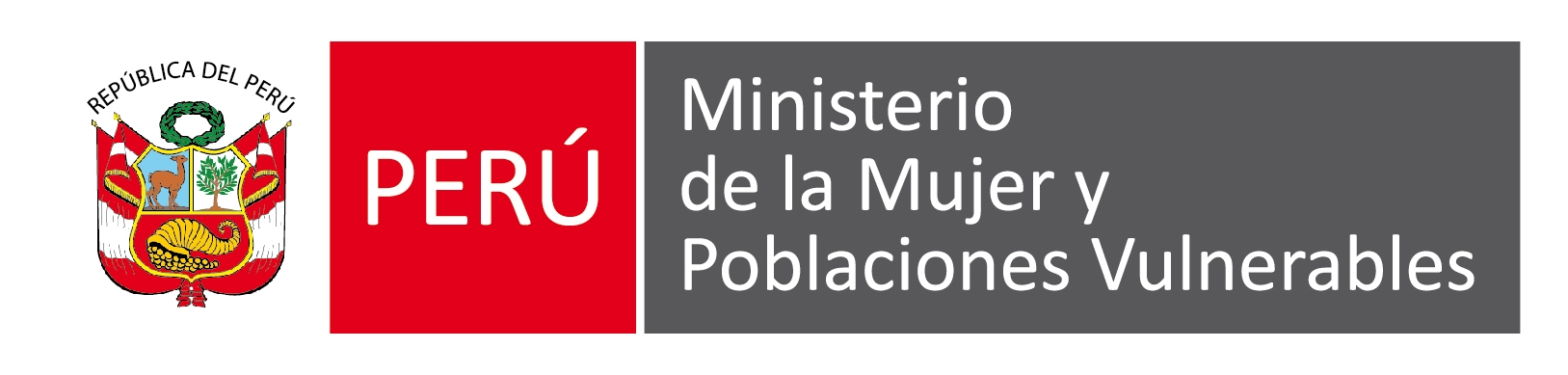 Servicio 43. Servicio chat 100 que brinda información en plataforma virtual para la detección y prevención de la violencia contra las mujeres en adolescentes, jóvenes y/o personas adultas.
[Speaker Notes: Servicio 43. Servicio chat 100 que brinda información en plataforma virtual para la detección y prevención de la violencia contra las mujeres en adolescentes, jóvenes y/o personas adultas.

El 80.5% de las consultas realizadas, a través del CHAT 100,  fueron atendidas de manera oportuna durante el año 2022, brindando información, orientación y consejería a adolescentes, jóvenes y personas adultas para ayudarlos a identificar y prevenir situaciones de riesgo de violencia que pueden presentarse en sus relaciones de enamoramiento, noviazgo y/o pareja.
Se cita a continuación, algunos factores limitantes que dificultaron el cumplimiento de la meta anual programada:

Fluctuaciones del servicio de internet perdiendo conectividad e interrupción de la plataforma por varios minutos, limitando atender las consultas de las personas usuarias en tiempo oportuno  y no permite transferir algunas consultas a otros operadores conectados. 
Inoperatividad de la plataforma OLARK por actualización de su sistema operativo o incidentes que se da sin previa programación.

Durante el I Trimestre 2023, se alcanzó un nivel de avance del indicador de 80.9%, respecto a la meta anual programada, en la atención oportuna de consultas, a través del CHAT 100, brindando información, orientación y consejería a adolescentes, jóvenes y personas adultas para ayudarlos a identificar y prevenir situaciones de riesgo de violencia que pueden presentarse en sus relaciones de enamoramiento, noviazgo y/o pareja]
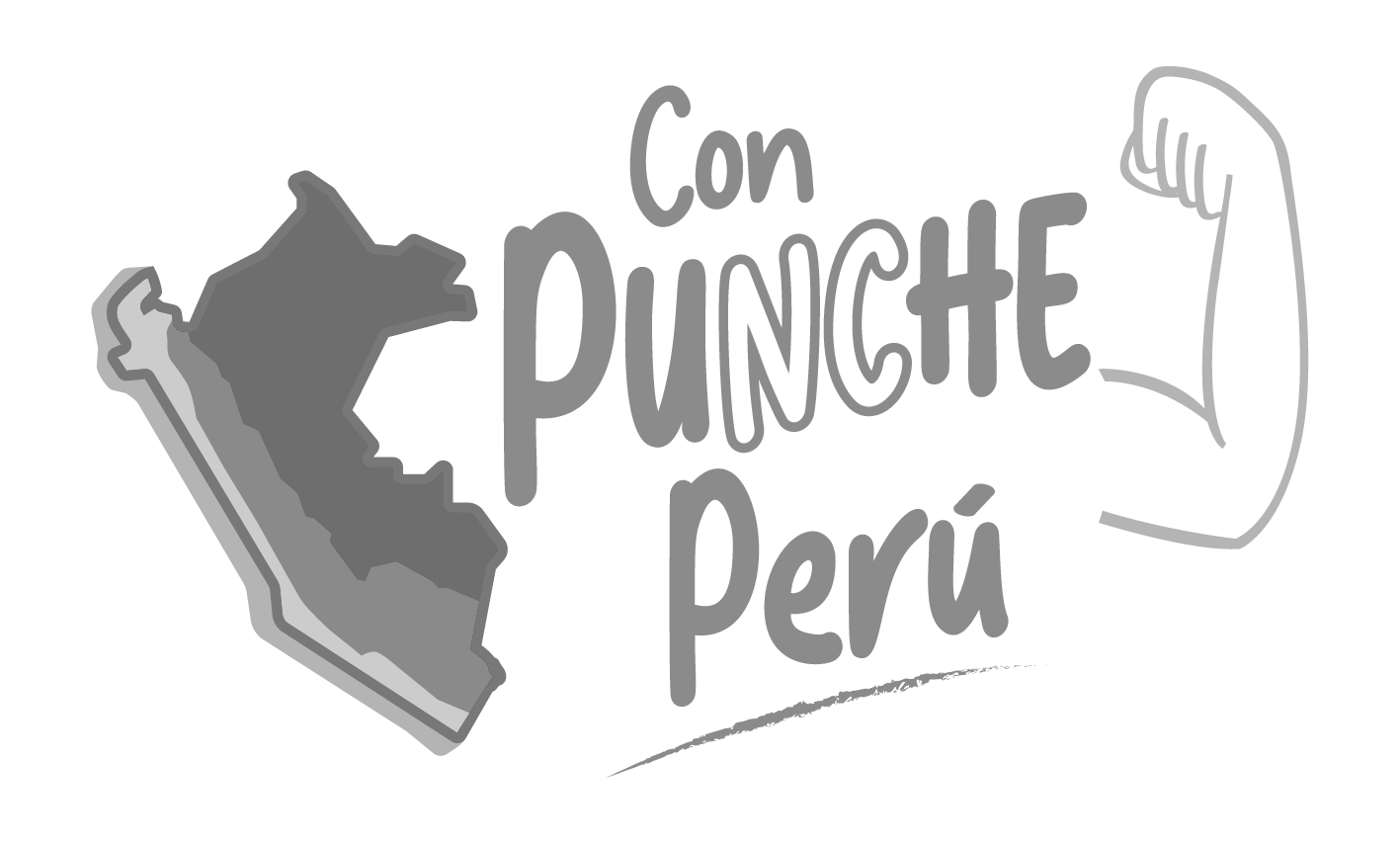 POLÍTICA NACIONAL
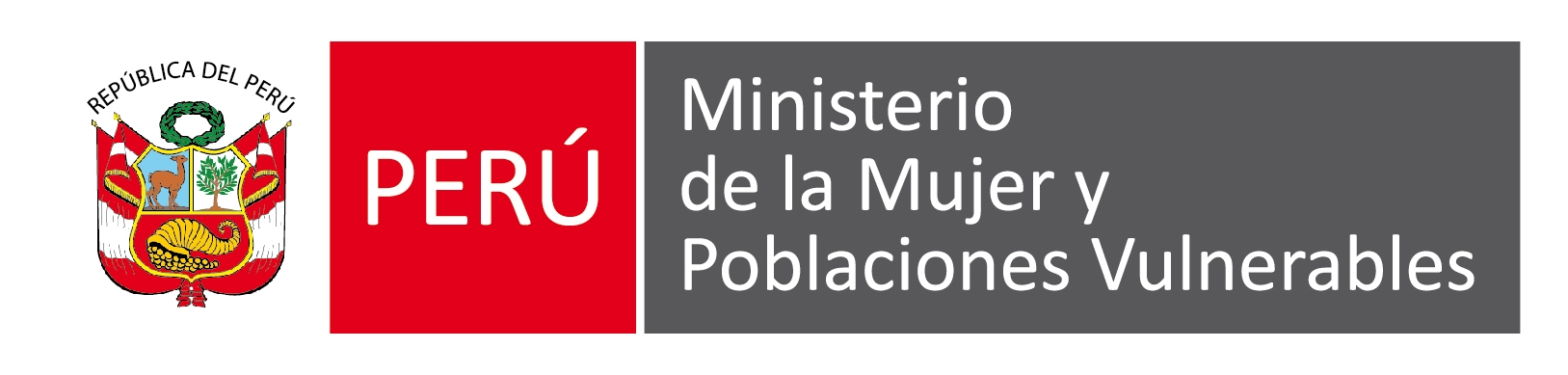 Servicio 44. Servicio de atención integral, oportuna, disponible, articulada, accesible geográficamente, con pertinencia cultural y de calidad, a mujeres e integrantes del grupo familiar afectadas por hechos de violencia física, psicológica, sexual y económica o patrimonial, así como cualquier persona afectada por violencia sexual (CEM).
[Speaker Notes: Servicio 44. Servicio de atención integral, oportuna, disponible, articulada, accesible geográficamente, con pertinencia cultural y de calidad, a mujeres e integrantes del grupo familiar afectadas por hechos de violencia física, psicológica, sexual y económica o patrimonial, así como cualquier persona afectada por violencia sexual (CEM).

Durante el año 2022, se alcanzó un nivel de cumplimiento de 39.8%. Considerando que la meta programada anual era de 55.7% , se evidencia la necesidad de contar con los equipos interdisciplinarios (área legal, área social y área psicológica) completos en diversos CEM a nivel nacional.

De enero a marzo 2023, se alcanzó un nivel de avance del indicador de 37.1%, respecto a la meta anual programada para el año 2023, en la atención integral recibida por personas afectadas por hechos de violencia contra las mujeres e integrantes del grupo familiar y cualquier persona afectada por violencia sexual, que se encuentran en situación de riesgo moderado o severo y que acuden a los CEM.]
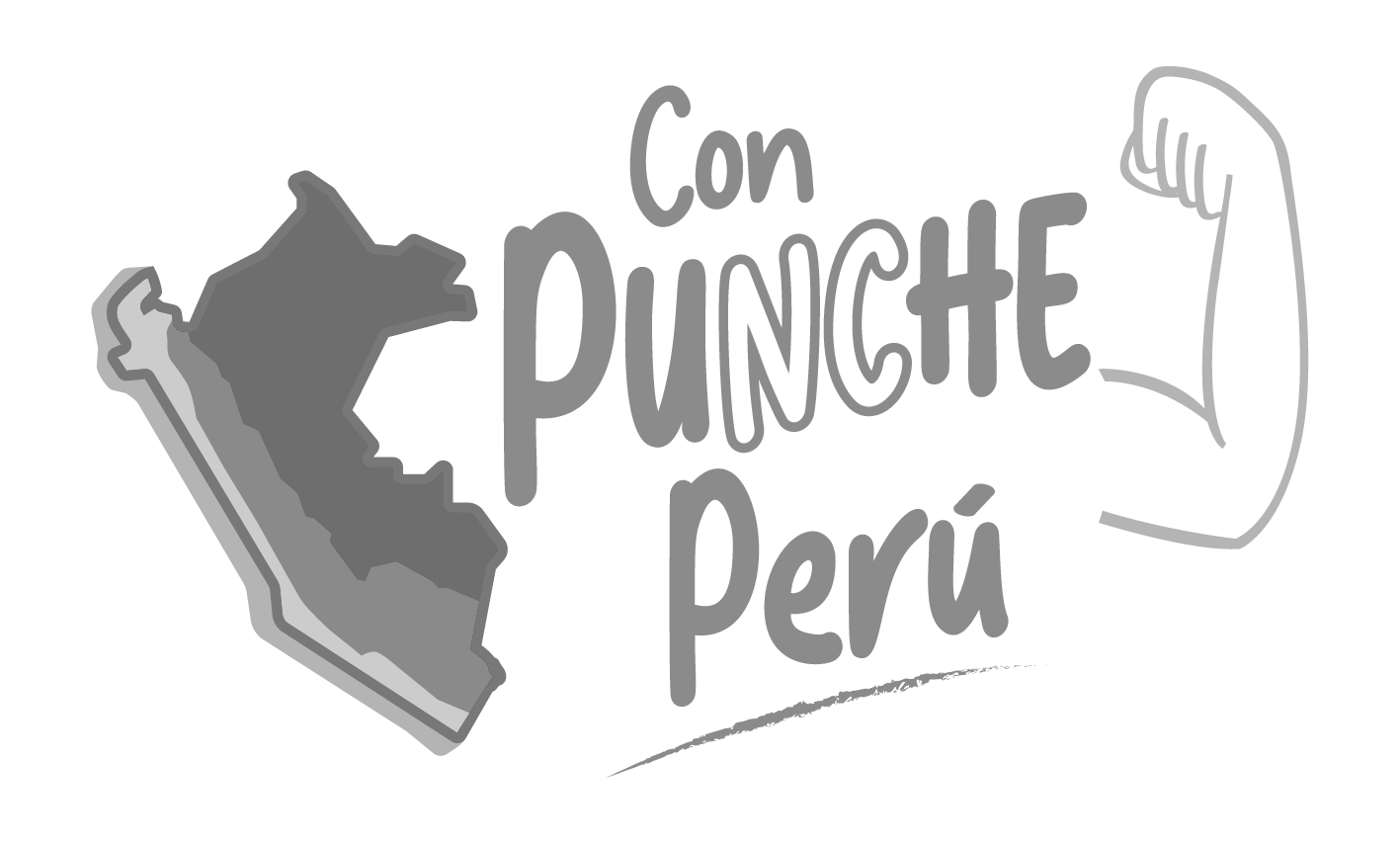 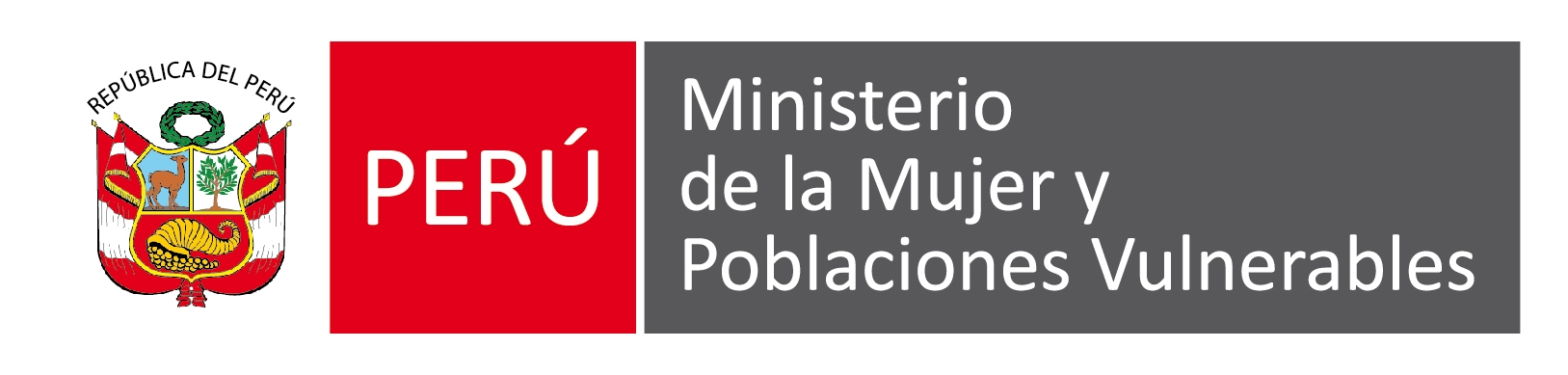 PLAN NACIONAL DE SEGURIDAD CIUDADANA 2021-2023
2.
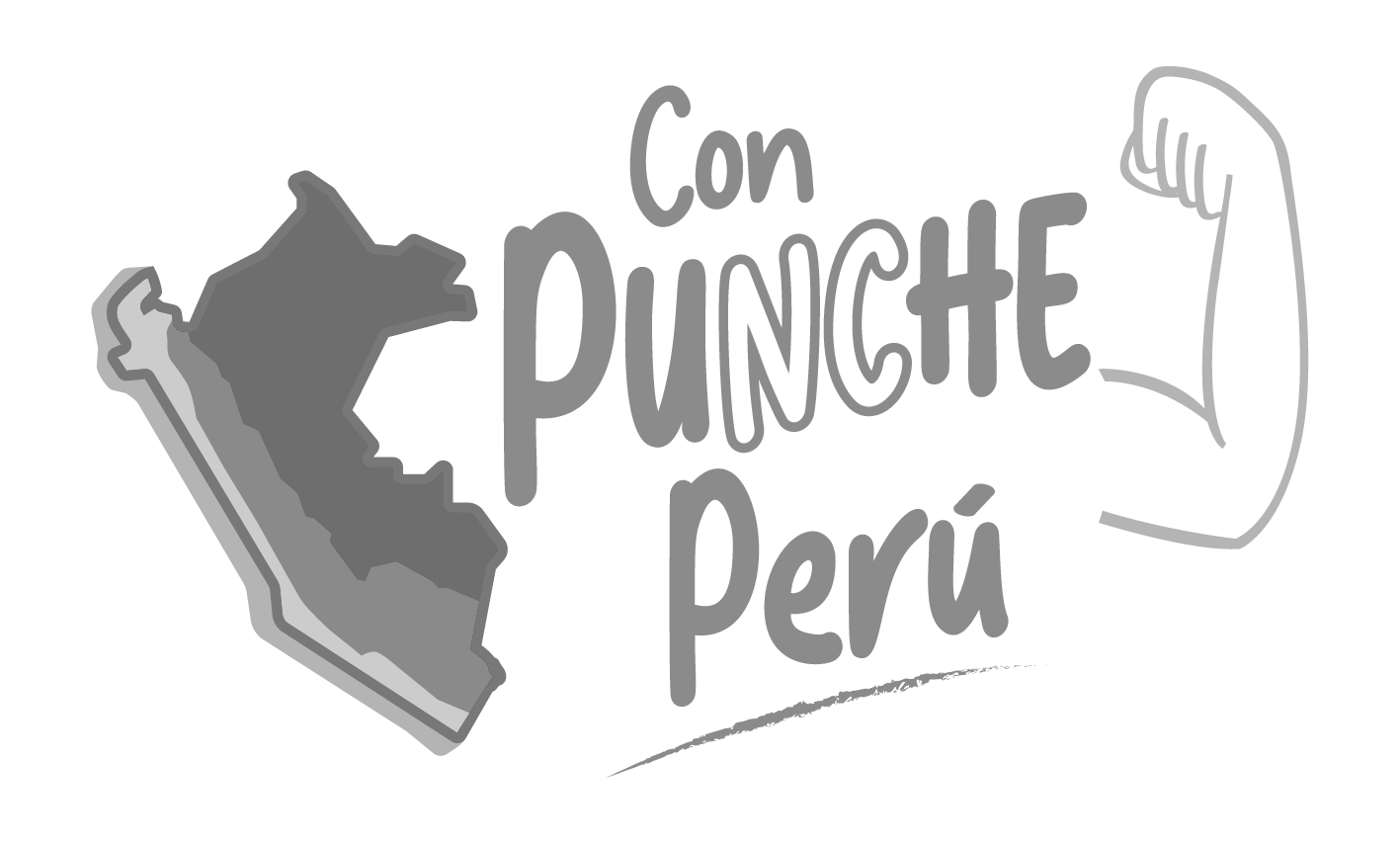 INDICADORES MIMP
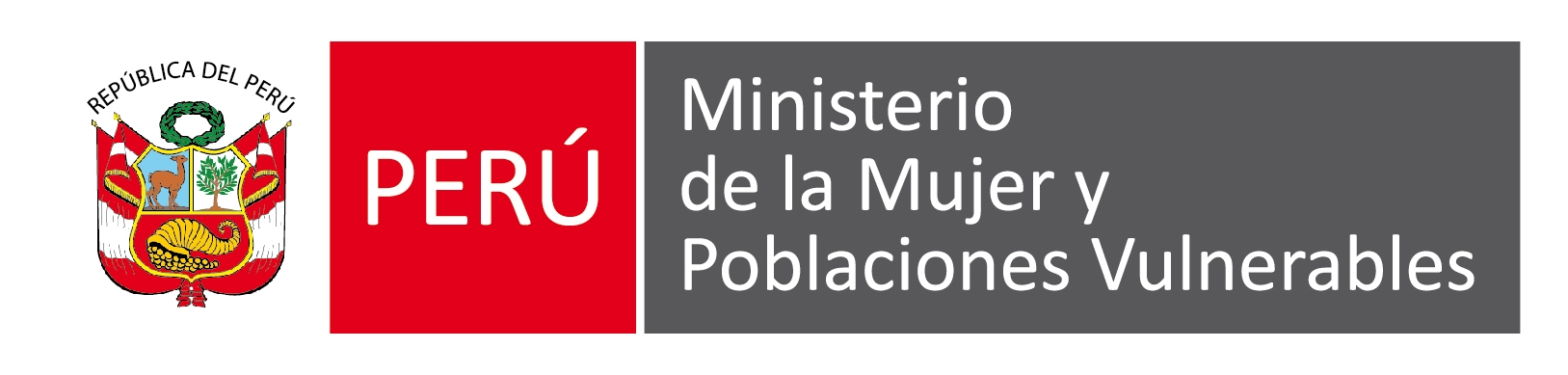 PLAN NACIONAL DE SEGURIDAD CIUDADANA 2021-2023
[Speaker Notes: El Ministerio de la Mujer y Poblaciones Vulnerables, se contribuye al plan a través de 8 servicios, asociados a dos objetivos estratégicos:

En el Objetivo estratégico 03. Reducir la violencia contra las mujeres y los integrantes del grupo familiar, contamos con 7 acciones estratégicas a cargo de:

1. INABIF:
AE 04. Brindar servicios de cuidado diurno de niñas y niños y escuelas de familias en los Centros de Desarrollo Integral de la Familia (CEDIF) y la Estrategia Acercándonos.
AE 06. Atender de manera especializada a niños, niñas y adolescentes en situación de calle, a través del servicio Educadores de Calle.
AE 04.Implementar Centros de Acogida residencial Especializados a niños, niñas y adolescentes.

2. DGNNA:
-  AE 02. Fortalecer las Defensorías Municipales del Niño y el Adolescente (DEMUNAS) 

3. AURORA:
AE 01. realizar campañas comunicacionales para la prevención de la violencia contra las mujeres e integrantes del grupo familiar
AE 03. Realizar acciones de atención y contención a través de los CEM a víctimas de violencia contra las mujeres e integrantes del grupo familiar


En el Objetivo Estratégico 4: Promover espacios públicos libres de robos y hurtos, contamos con 1 acción estratégica, a cargo de DGNNA:
AE 03. Intervenir terapéuticamente a niños, niñas y adolescentes en situación de riesgo 

De acuerdo con lo solicitado, a continuación se brindará información respecto de la ejecución anual 2022 de los indicadores de servicio.]
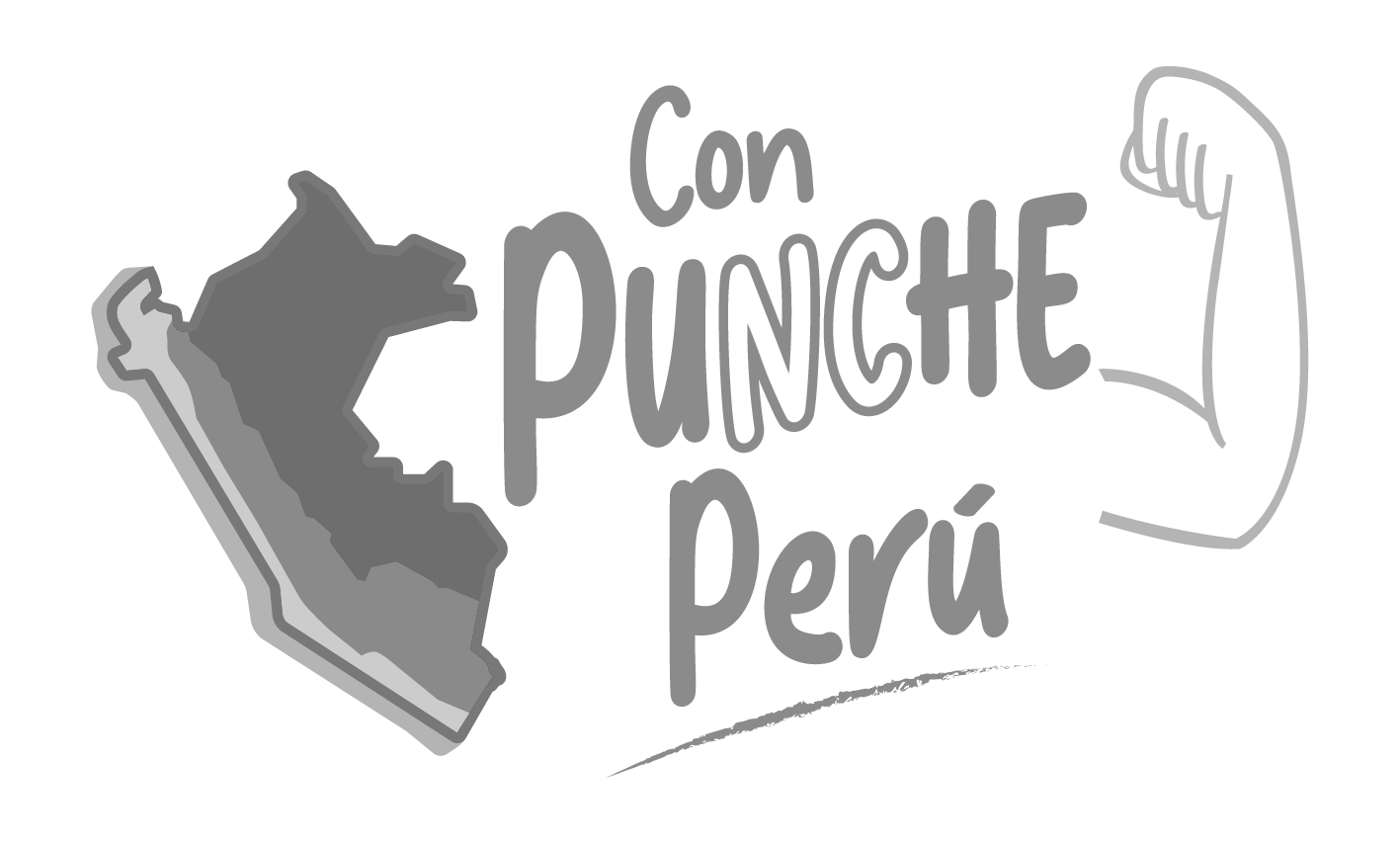 ACCIÓN ESTRATÉGICA
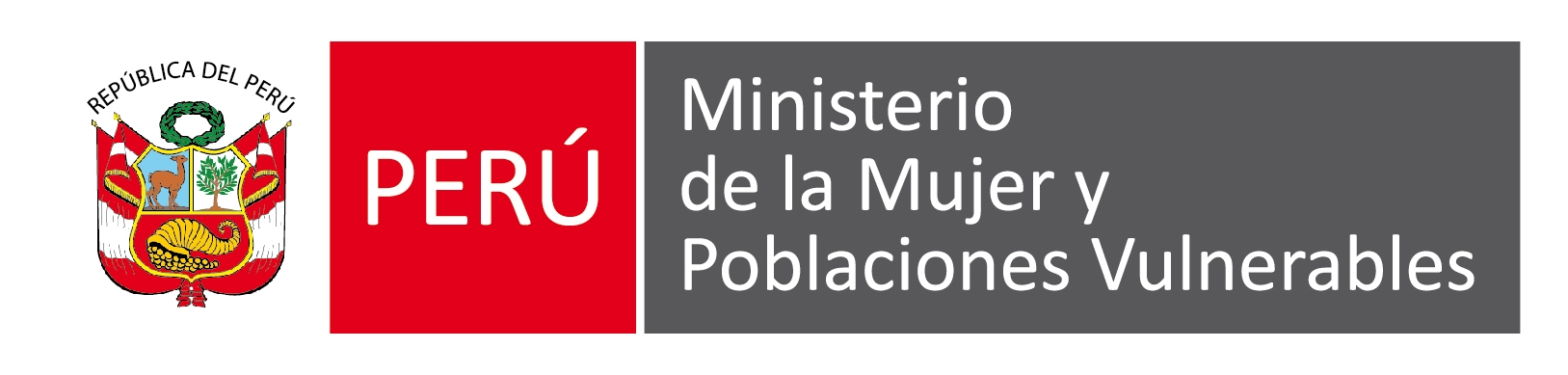 03.01.04 Brindar servicios de cuidado diurno de niñas y niños y escuelas de familias en los Centros de Desarrollo Integral de la Familia (CEDIF) y la Estrategia Acercándonos
03.01.05 Implementar acciones preventivas en casos de riesgo de violencia contra las mujeres y los integrantes del grupo familiar en ciudades con altos índices de violencia
[Speaker Notes: 03.01.04 Brindar servicios de cuidado diurno de niñas y niños y escuelas de familias en los Centros de Desarrollo Integral de la Familia (CEDIF) y la Estrategia Acercándonos

A través de los 24 CEDIF ubicados en 20 distritos de 12 regiones, se atendieron en el año 2022 a 8,019 niñas, niños y adolescentes en riesgo de desprotección familiar, quienes recibieron un paquete de 9 intervenciones (socio educativas, socio formativas, intervención alimentaria nutricional, acciones artístico culturales, acciones deportivo recreacionales, consejerías familiares, escuelas familias, recreación familiar y talleres de capacitación ocupacional/emprendimiento familiar). Al primer trimestre 2023 se han atendido 4,541 NNA.

Asimismo, en el año 2022, a través de 09 CEDIF de Lima, con la Estrategia de Fortalecimiento Familiar Acercándonos (EFFA) se atendieron a 3,297 niñas, niños y adolescentes en situación de riesgo de desprotección, brindándoseles consejerías a sus familias con el objetivo de fortalecer sus competencias parentales. Al primer trimestre 2023 se han atendido 3,562 NNA con la Estrategia de Fortalecimiento Familiar Acercándonos.
CEDIF con la Estrategia de Fortalecimiento Familiar Acercándonos (EFFA) : Alejandro Sánchez Arteaga, Año Nuevo, Tahuantinsuyo, Collique, Turquezas, Santa Bernardita, Rosa de Lima, San Judas Tadeo y Villa Hermosa. 

03.01.05 Implementar acciones preventivas en casos de riesgo de violencia contra las mujeres y los integrantes del grupo familiar en ciudades con altos índices de violencia

Respecto a la Acción Estratégica 03.01.05 Implementar acciones preventivas en casos de riesgo de violencia contra las mujeres y los integrantes del grupo familiar en ciudades con altos índices de violencia, el MIMP, a través de la DGCVG-DPVLV promueve la creación y fortalece el funcionamiento de las Instancias Regionales, Provinciales y Distritales de Concertación, componentes del Sistema Nacional de la Violencia contra las Mujeres y los Integrantes del Grupo Familiar, en el marco de la Ley N° 30364, Ley para Prevenir, Sancionar y Erradicar la Violencia contra las mujeres y los integrantes del grupo familiar. En el marco de lo señalado durante el tercer trimestre del año 2022, se han efectuado 18 asistencias técnicas dirigidas a las Gerencias de Desarrollo Social de Gobiernos Locales de 19 regiones: Amazonas, Áncash, Apurímac, Arequipa, Ayacucho, Cajamarca, Cusco, Huancavelica, Huánuco, Ica, Junín, La Libertad, Lima Metropolitana, Madre de Dios, Pasco, Piura, Puno, Tacna y Tumbes. Cabe indicar que esta información es solo con respecto al periodo octubre-diciembre del año 2022.]
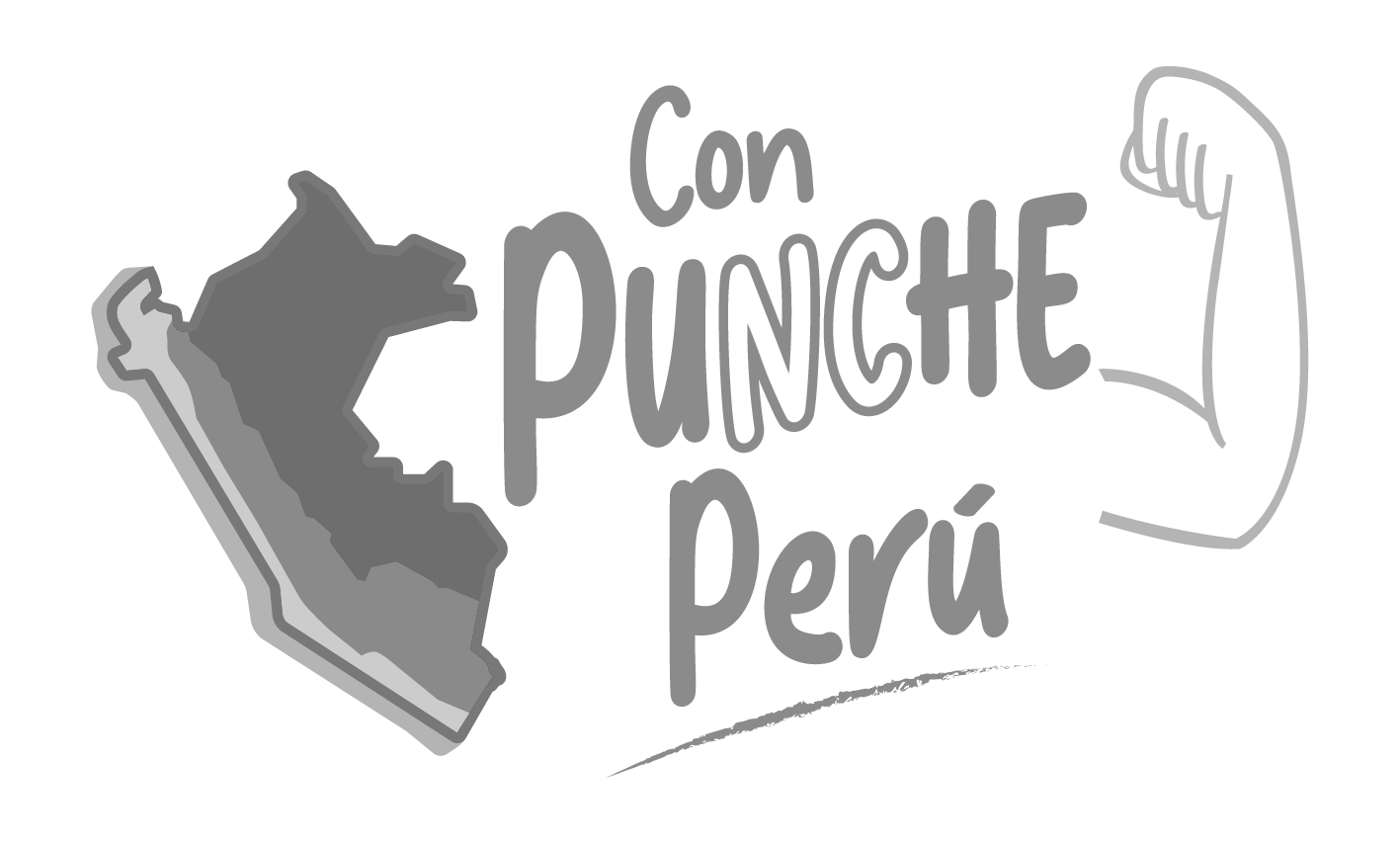 ACCIÓN ESTRATÉGICA
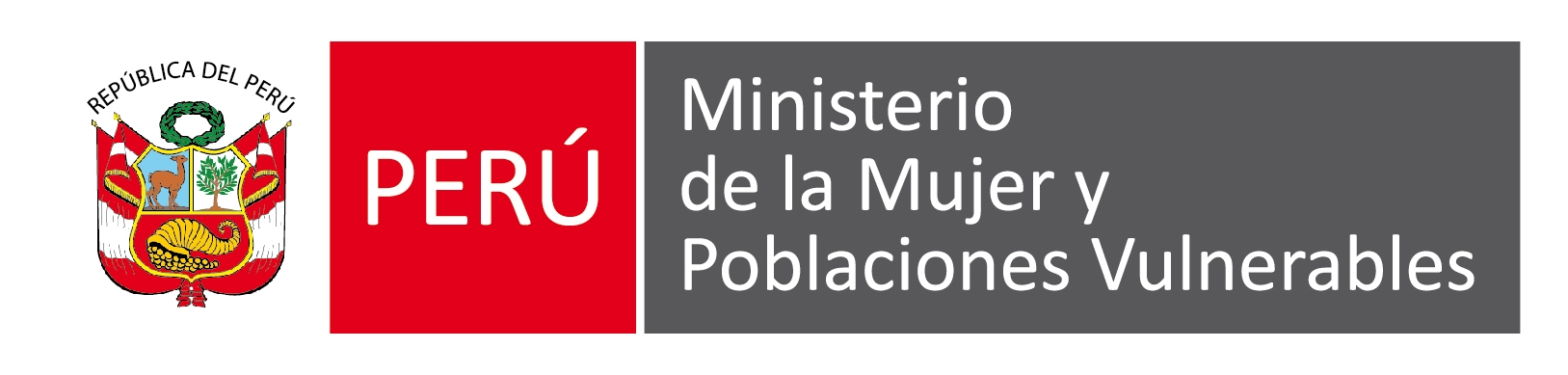 03.01.06 Atender de manera especializada a niños, niñas y adolescentes en situación de calle, a través del servicio Educadores de Calle
03.02.01 Realizar Campañas comunicacionales para la prevención de la violencia contra las mujeres e integrantes del grupo familiar
[Speaker Notes: 03.01.06 Atender de manera especializada a niños, niñas y adolescentes en situación de calle, a través del servicio Educadores de Calle 

En el año 2022 se superó la meta establecida, habiéndose atendido a 9,930 niñas, niños y adolescentes en situación de calle (4,845 niñas y adolescentes mujeres, y 5,085 niños y adolescentes varones), a través del Servicio de Educadores de Calle (SEC). A través de dicho servicio los profesionales implementaron diferentes estrategias de protección en el lugar donde se encontraban los NNA (en las calles), a fin de generar cambios para garantizar el pleno ejercicio de sus derechos y fortalecer el rol de sus familias. Cabe resaltar que el 82.8% (8,220) de los niños, niñas y adolescentes atendidos correspondieron a usuario(a)s de provincias,mientras que sólo el 17.2% (1,710) correspondió a usuarios de Lima.

03.02.01 Realizar Campañas comunicacionales para la prevención de la violencia contra las mujeres e integrantes del grupo familiar

Respecto a la Acción Estratégica 03.02.01 “Realizar Campañas comunicacionales para la prevención de la violencia contra las mujeres e integrantes del grupo familiar”, cabe señalar que, se efectuó en el mes de noviembre del año 2022, la campaña comunicacional de prevención de la violencia contra las mujeres denominada "Siempre de tu lado”, desarrollada por el Programa Nacional AURORA, en el marco del Día Internacional de la Eliminación de la violencia contra la mujer, que se celebra cada 25 de noviembre.]
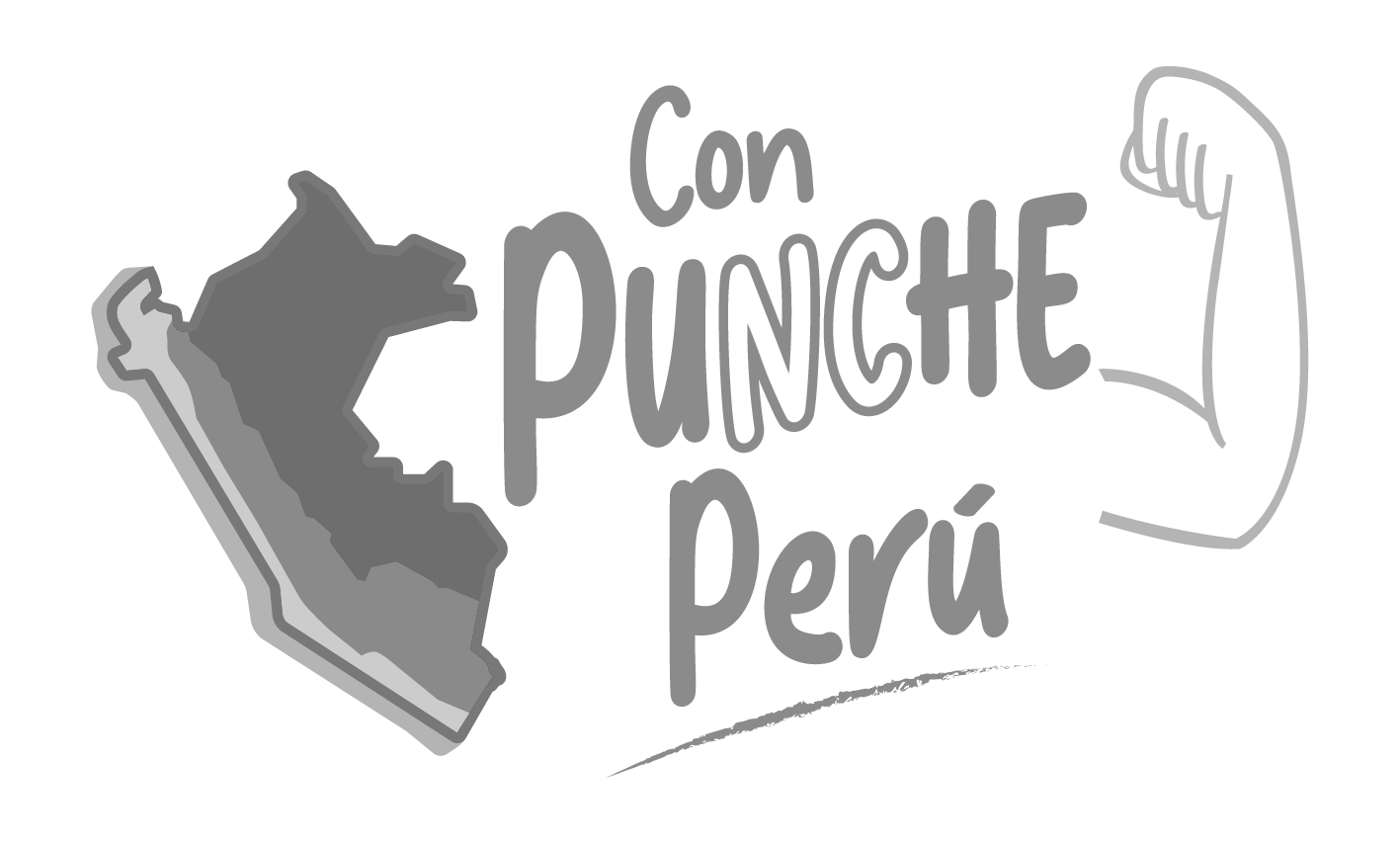 ACCIÓN ESTRATÉGICA
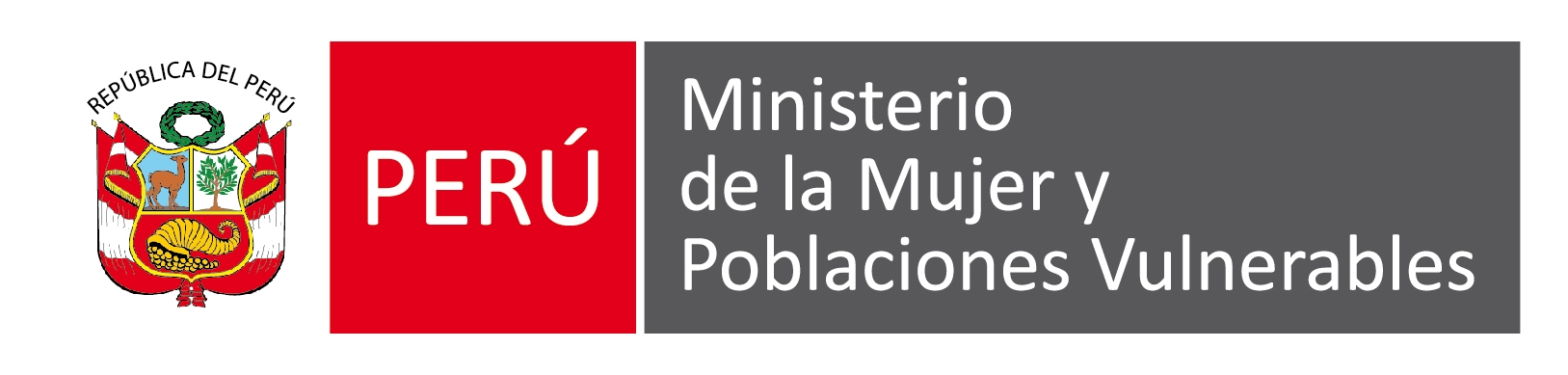 03.06.01 Seguimiento a la implementación del Protocolo Interinstitucional de Acción frente al Feminicidio, Tentativa de Feminicidio y Violencia de Pareja de Alto Riesgo
03.07.02 Implementar servicios de atención, reeducación y tratamiento para varones y personas agresoras, a través de los Centros de Atención Institucional (CAI)
[Speaker Notes: 03.06.01 Seguimiento a la implementación del Protocolo Interinstitucional de Acción frente al Feminicidio, Tentativa de Feminicidio y Violencia de Pareja de Alto Riesgo

Respecto a la Acción Estratégica 03.06.01. “Seguimiento a la implementación del Protocolo Interinstitucional de Acción frente al Feminicidio, Tentativa de Feminicidio y Violencia de Pareja de Alto Riesgo”, cabe indicar que, mediante Oficio Múltiple N° D000002-2023-MIMP-CMAN.ST, de fecha 17.01.2023, la Secretaría Técnica de la Comisión Multisectorial de Alto Nivel (CMAN) requirió a las diversas entidades que implementan el Protocolo (Poder Judicial-PJ, Ministerio Público-MP, Ministerio del Interior-MININTER y Ministerio de Justicia y Derechos Humanos-MINJUSDH), información sobre los avances en su implementación; habiéndose recibido a la fecha únicamente información del MP (Oficio 473-2023-MP-FN, de fecha 30.01.2023).


03.07.02 Implementar servicios de atención, reeducación y tratamiento para varones y personas agresoras, a través de los Centros de Atención Institucional (CAI)

Respecto a la Acción Estratégica 03.07.02. Implementar servicios de atención, reeducación y tratamiento para varones y personas agresoras, a través de los Centros de Atención Institucional (CAI), es preciso indicar que, el año 2022 se superó la meta anual programada, habiéndose brindado atención integral y especializada a un total 2,795 hombres adultos sentenciados o en proceso de investigación judicial por violencia de pareja.

Al respecto es necesario resaltar que en el IV trimestre del año 2022, se logró la atención integral y especializada de un total 743 hombres adultos sentenciados o en proceso de investigación judicial por violencia de pareja, remitidos por los Módulos Judiciales Integrados en Violencia Contra la Mujer y los Integrantes del Grupo Familiar de los distritos judiciales de Lima, Callao, Ayacucho y Cusco, en cumplimiento a la Ley Nº 30364 a fin de recibir el servicio de reeducación como regla de conducta, a través de los 05 Centros de Atención Institucional (CAI) implementados a nivel nacional: CAI Breña (Lima Metropolitana), CAI Carmen de La Legua (Callao), CAI Huamanga (Ayacucho), CAI Saylla (Cusco) y CAI Lima (Lima Metropolitana).]
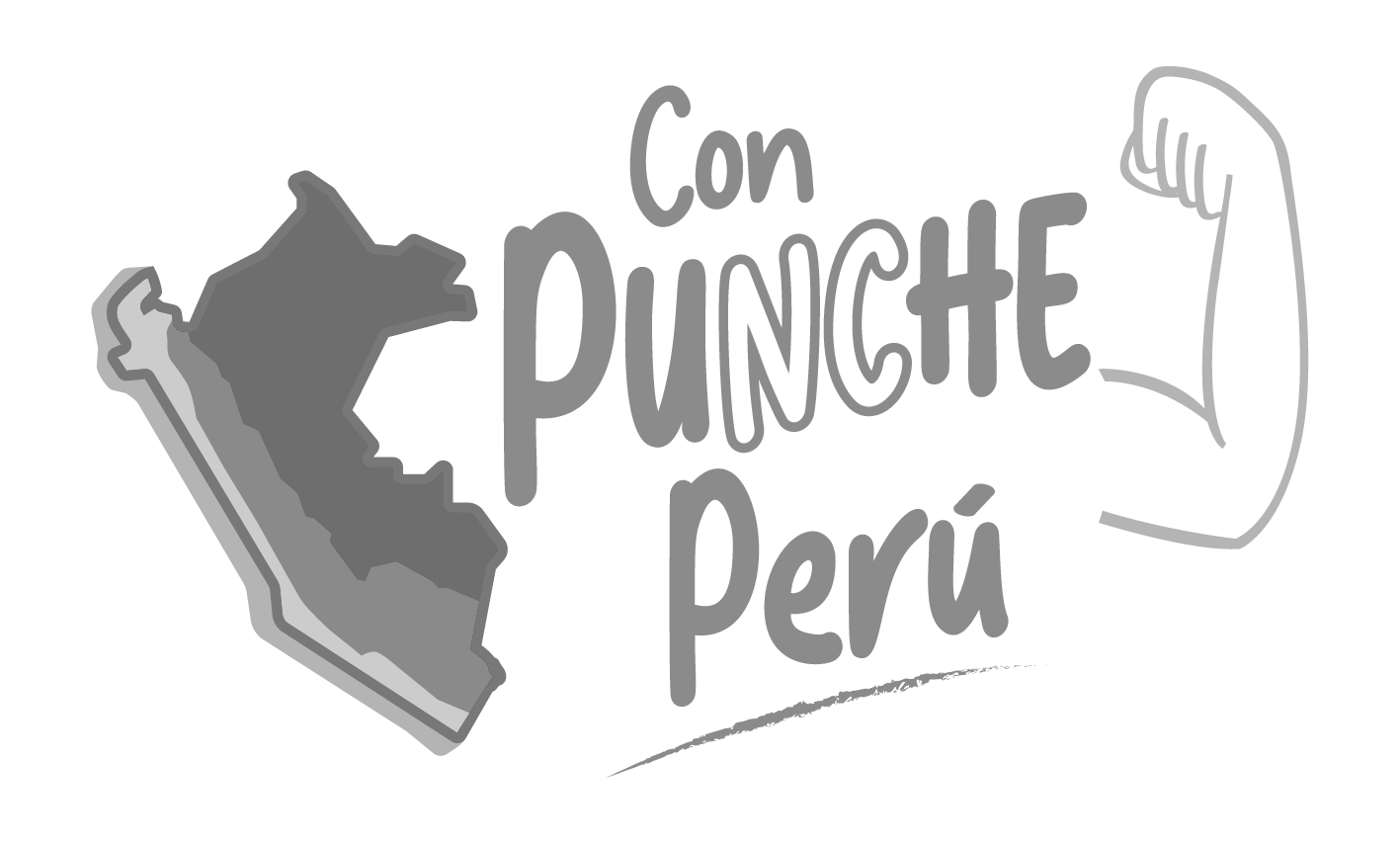 ACCIÓN ESTRATÉGICA
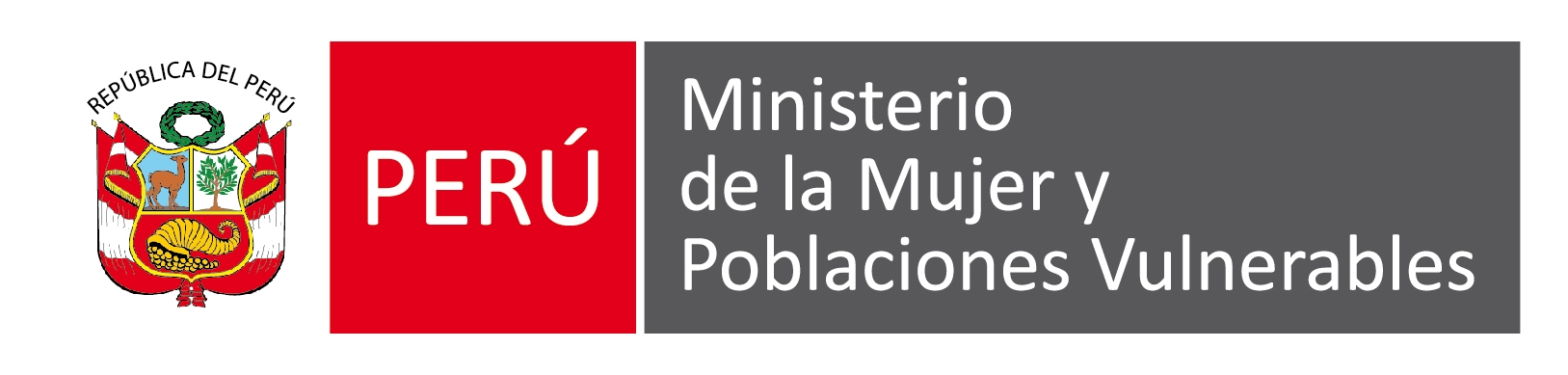 03.08.02 Fortalecer las Defensorías Municipales del Niño y el Adolescente (DEMUNAS)
03.08.03 Fortalecer la articulación entre la PNP y el MIMP a través de los CEM en comisaría.
[Speaker Notes: 03.08.02 Fortalecer las Defensorías Municipales del Niño y el Adolescente (DEMUNAS)

En el año 2022 se supero la meta establecida, habiéndose fortalecido un total de 406 DEMUNAS a nivel nacional, conforme se detalla a continuación:

I trimestre 2022: 34 DEMUNAS fortalecidas - ENE (0), FEB (09), MAR (25)II trimestre 2022: 96 DEMUNAS fortalecidas - ABR (31), MAY (28), JUN (37) 
III trimestre 2022: 96 DEMUNAS fortalecidas - JUL (46), AGO (24), SET (26)IV trimestre 2022: 180 DEMUNAS fortalecidas - OCT (55), NOV (86), DIC (39)
03.08.03 Fortalecer la articulación entre la PNP y el MIMP a través de los CEM en comisaría

Respecto a la Acción Estratégica 03.08.03. Fortalecer la articulación entre la PNP y el MIMP a través de los CEM en comisaría, es necesario precisar que, de acuerdo a la Ley de Presupuesto N° 31365 para el año 2022 no se contó con presupuesto asignado para nuevas implementaciones de CEM Comisaría. 
Asimismo, resaltar que conforme a lo señalado en el Informe Técnico N° D000113-2022-MIMP-DPVLV-DCH, al III trimestre del año 2022, en el marco del Convenio de Cooperación Interinstitucional entre el MININTER, con intervención de la PNP y el MIMP, desde el año 2017 hasta del año 2021 se implementaron 184 CEM en Comisarías a nivel nacional conforme se detalla:
Año 2017: 50 CEM ComisaríaAño 2018: 50 CEM ComisaríaAño 2019: 50 CEM ComisaríaAño 2020: 20 CEM ComisaríaAño 2021: 14 CEM Comisaría]
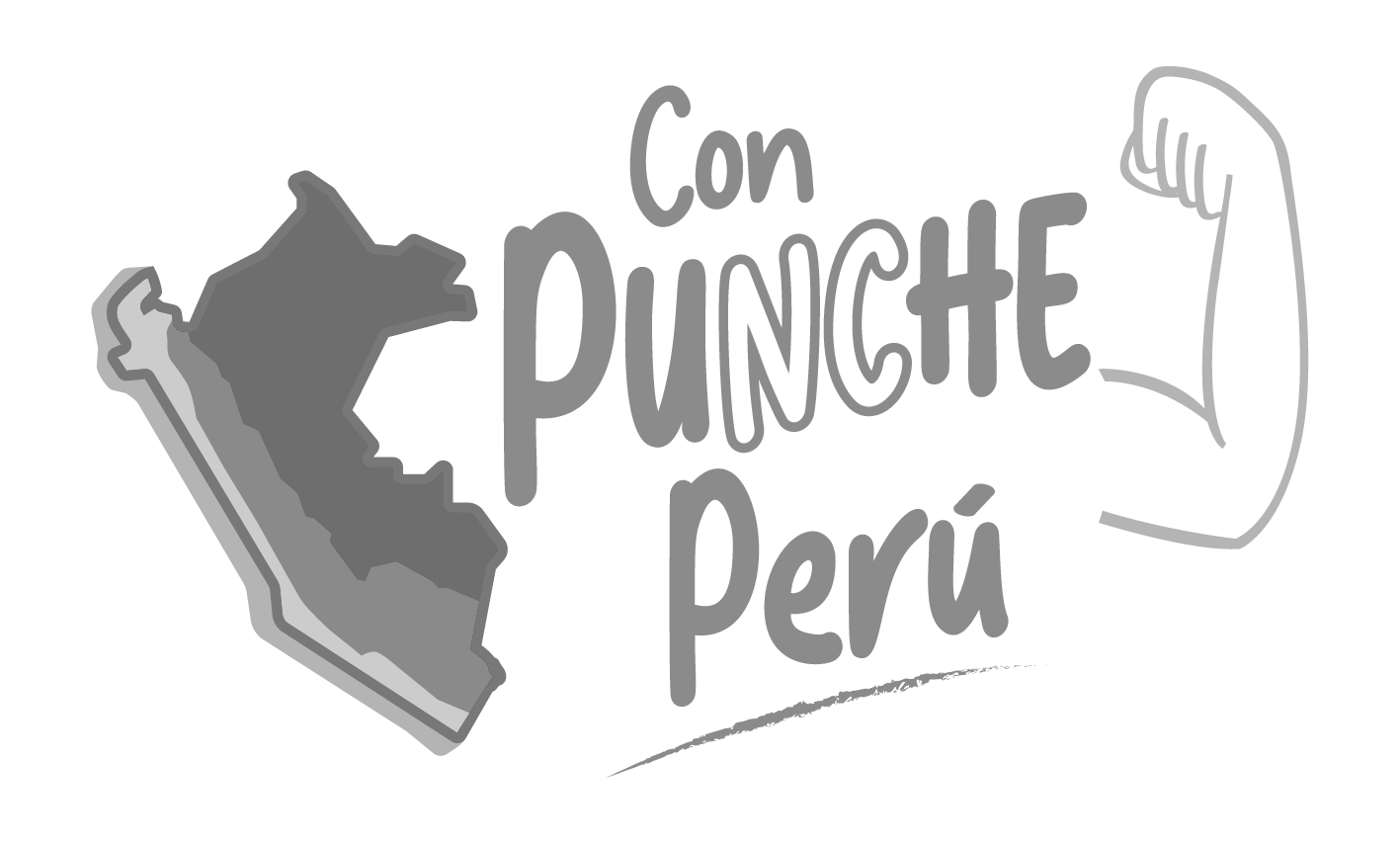 ACCIÓN ESTRATÉGICA
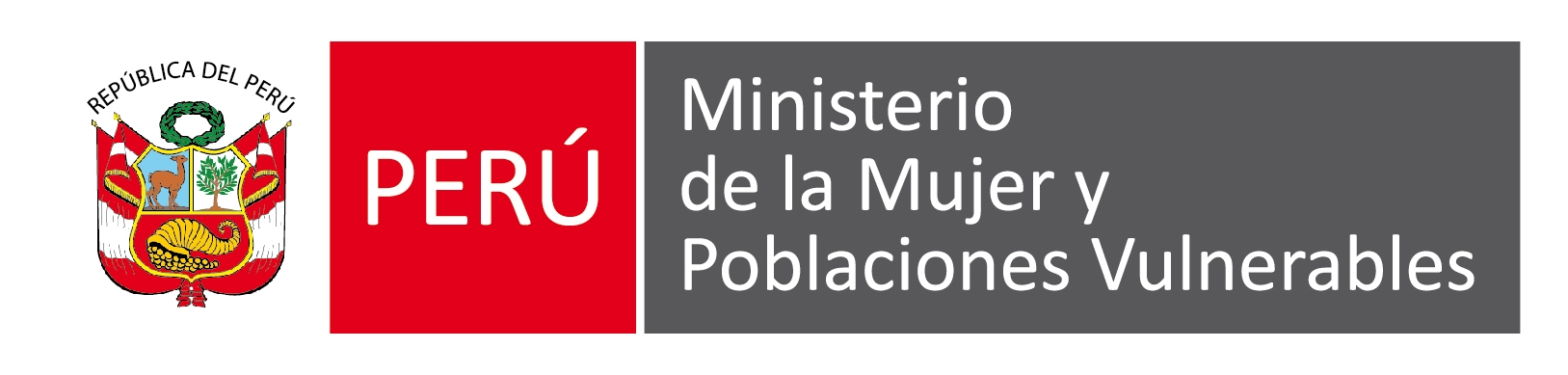 03.08.04 Atender a víctimas de trata de personas durante el proceso de rescate
03.09.04 Implementar Centros de Acogida Residencial Especializados a niños, niñas y adolescentes
[Speaker Notes: 03.08.04 Atender a víctimas de trata de personas durante el proceso de rescate

En el año 2022, a través de los Centros de Acogida Residencial Especializado Víctimas de Trata y Explotación Sexual,  se brindó atención especializada a 206 víctimas de Trata y Explotación Sexual en los centros especializados ubicados en 6 distritos de 5 regiones:

a) CAR Misky Illariy: 45b) CAR Rijchari: 28c) CAR Tikarunchis: 32d)  CAR Luces de Esperanza: 33e) CAR Gracia: 30f) CAR Florecer : 38g) CAR Gracia 2: (Inactivo)Cabe mencionar que los residentes del CAR Gracia 2 han sido trasladados al CAR Misky Illariy.
 
03.09.04 Implementar Centros de Acogida Residencial Especializados a niños, niñas y adolescentes


El Inabif cuenta con un total de 53 Centros de Acogida Residencial, ubicados en los departamentos de Ancash, Arequipa, Ayacucho, Cusco, Huánuco, Ica, Junín, La Libertad Lambayeque, Lima, Loreto, Madre de Dios, Moquegua, Puno, Tacna, Tumbes y Ucayali.
En el último trimestre 2022, se crearon 2 CAR de Urgencia: CAR de Urgencia Ángela Ramos (Lima) y CAR de Urgencia Santa Rosa 3 (Lima)]
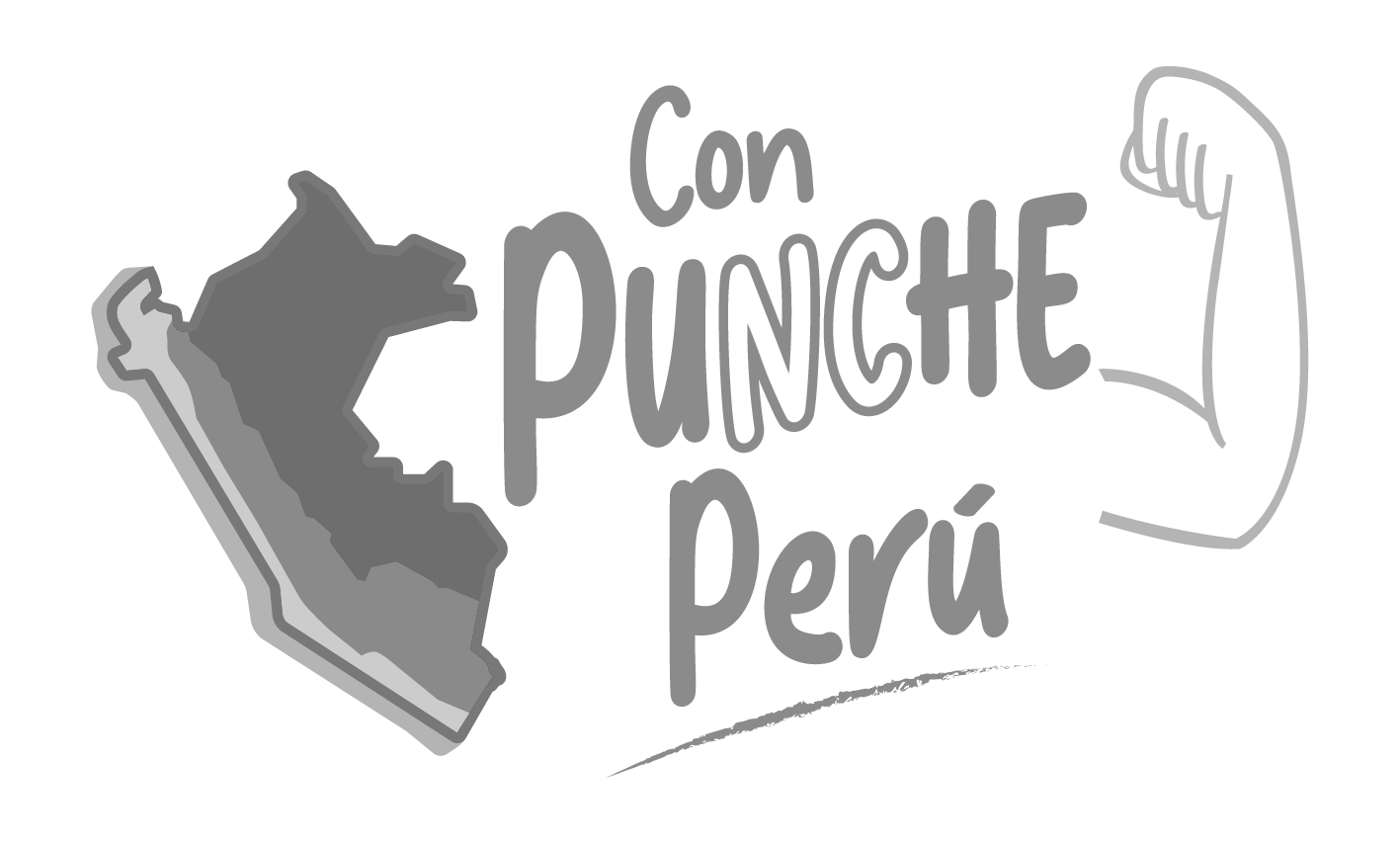 ACCIÓN ESTRATÉGICA
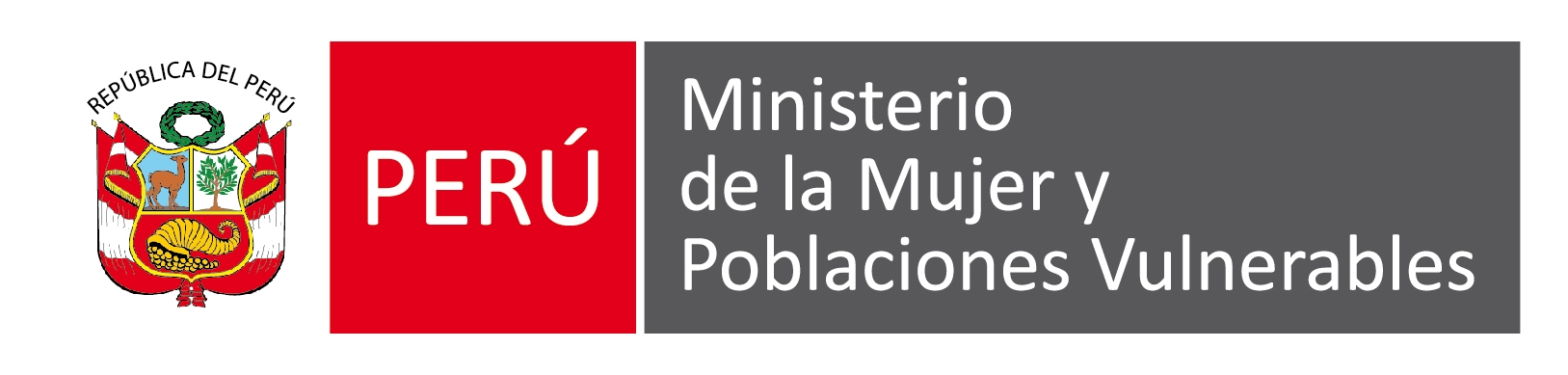 03.09.05 Otorgar medidas de protección a través de las Unidades de Protección especial
Acción Estratégica contenida en el PNSC 2019-2023, a cargo del Programa Nacional Aurora
[Speaker Notes: 03.09.05 Otorgar medidas de protección a través de las Unidades de Protección especial

De las coordinaciones con el MININTER, se ha propuesto modificar el indicador y plantear lo siguiente: 

1. “Número de niñas, niños y adolescentes en presunta situación de riesgo o desprotección ingresados a las UPE, siendo la meta 24,890 NNA en el año 2022.

I Trimestre: 6,806 NNA en presunta situación de riesgo o desprotección ingresados a las UPE
II Trimestre: 13,579 NNA en presunta situación de riesgo o desprotección ingresados a las UPE
III Trimestre: 21,152 NNA en presunta situación de riesgo o desprotección ingresados a las UPE
IV Trimestre: 28, 398 NNA en presunta situación de riesgo o desprotección ingresados a las UPE

2. Número de niñas, niños y adolescentes declarados en situación de riesgo o desprotección con medida de protección dictada por las Unidades de Protección Especial, siendo la meta 8,048 NNA.

Acción Estratégica contenida en el PNSC 2019-2023, a cargo del Programa Nacional Aurora

De enero a diciembre del 2022, se han atendido 154,202 casos de violencia contra las mujeres y los integrantes del grupo familiar en los CEM, de los cuales 133,436 (86,5%) casos corresponden a mujeres y 20 766 (13,5%) casos a hombres.

De enero a marzo del 2023, se han atendido 38,769 casos de violencia contra las mujeres y los integrantes del grupo familiar en los CEM, de los cuales 33,282 (85,8%) casos corresponden a mujeres y 5,487 (14,2%) casos a hombres.]
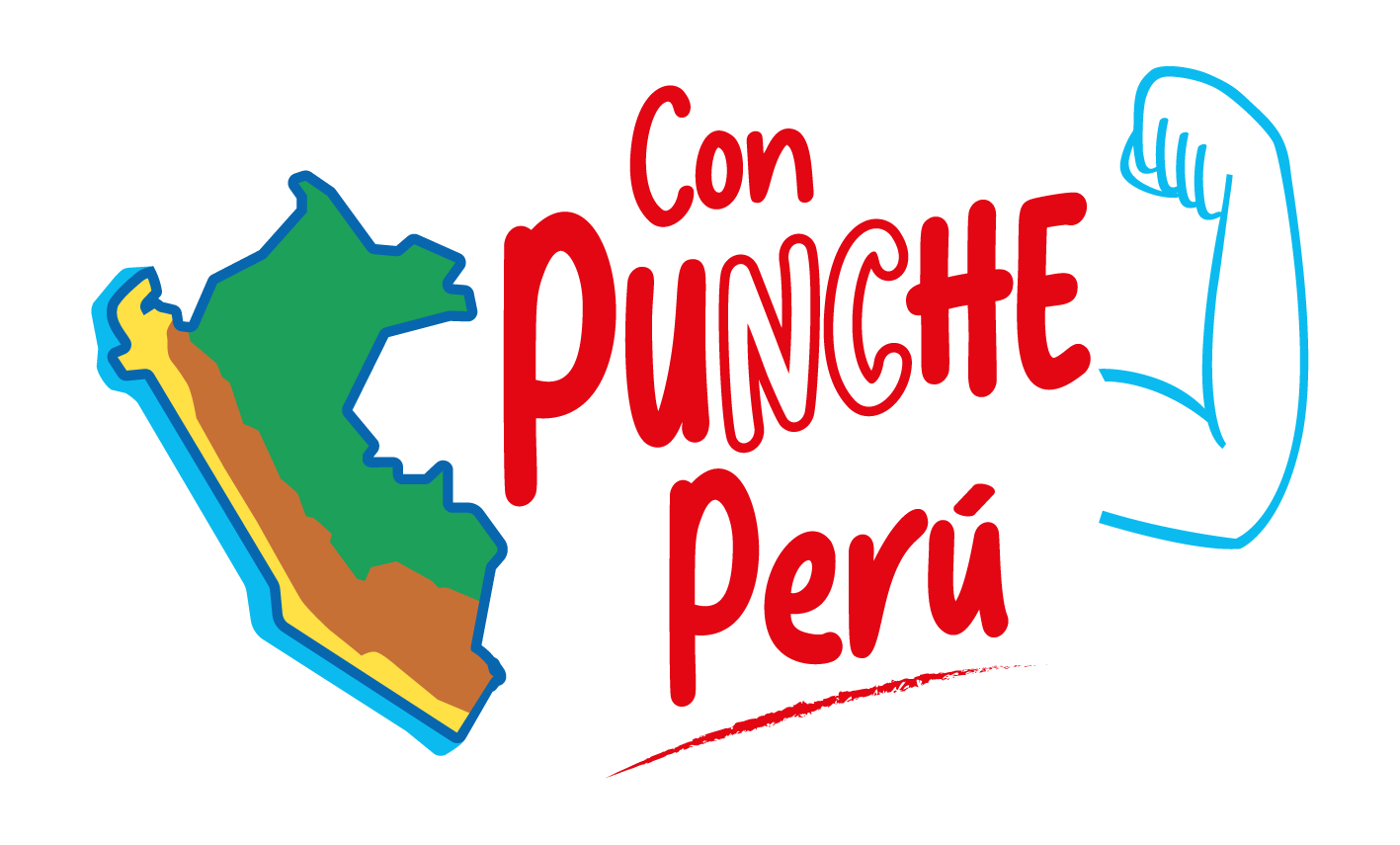 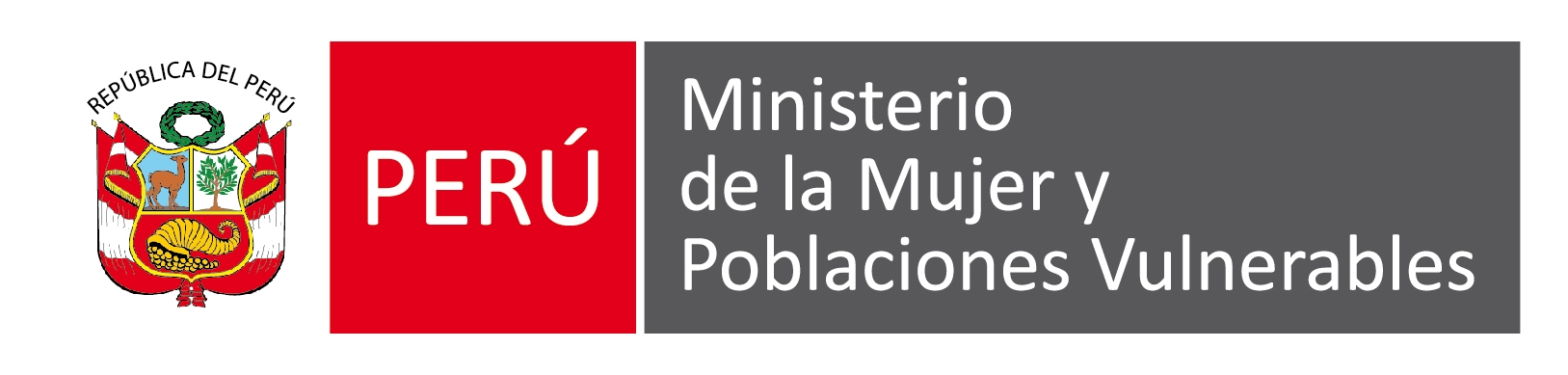 GRACIAS